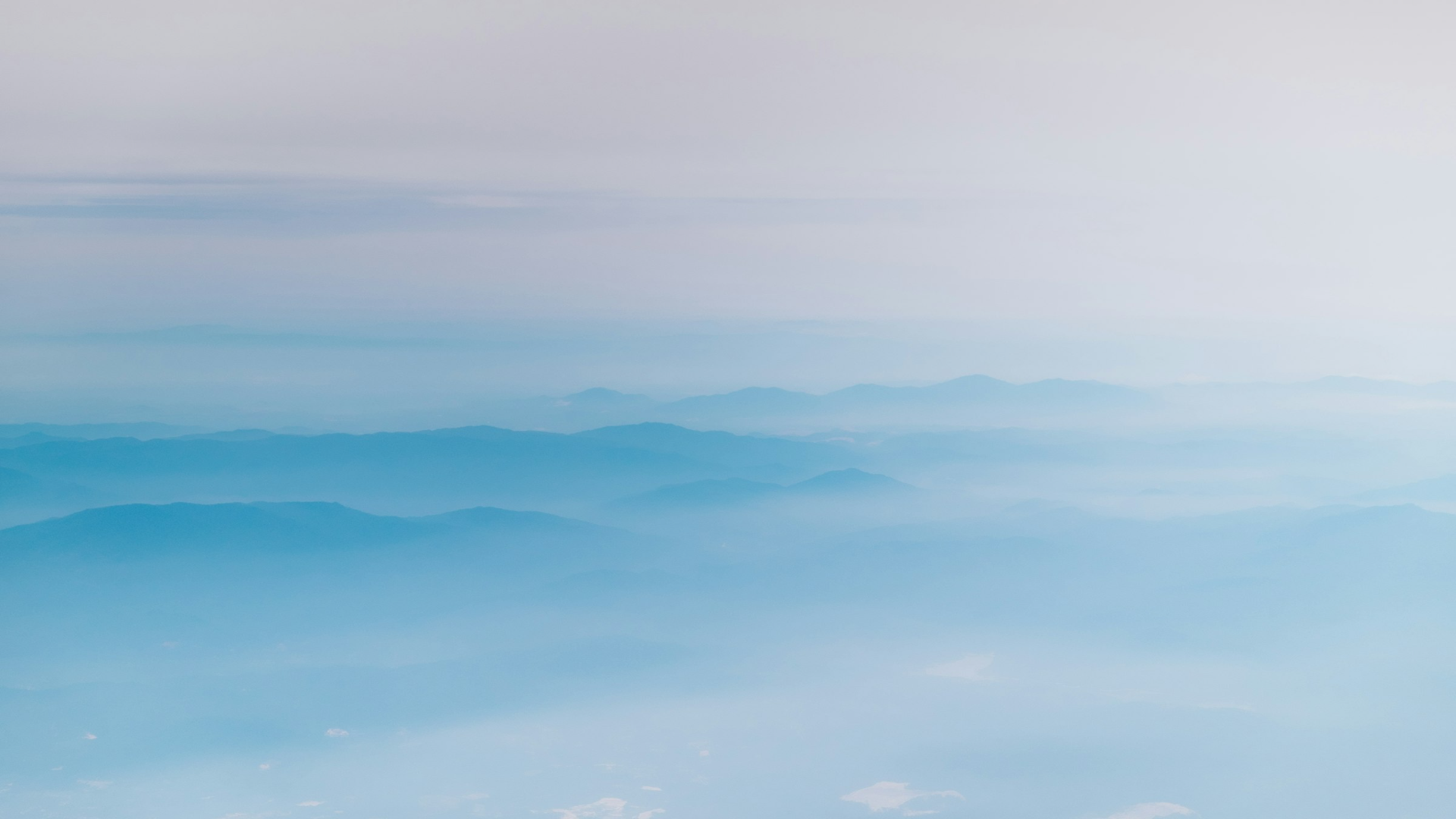 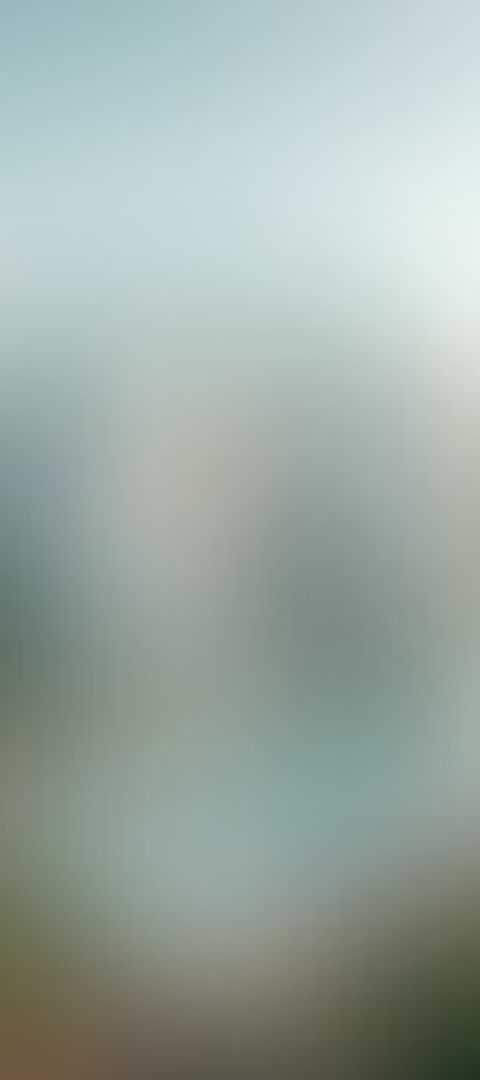 Tourism Policy of Maharashtra, 2024
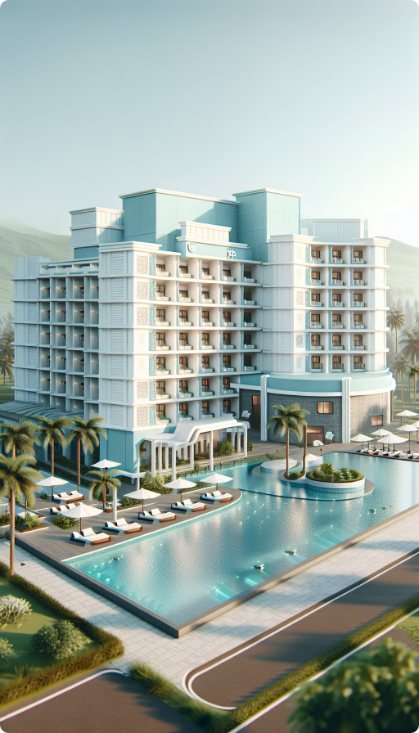 The Tourism Policy of Maharashtra, 2024 is a comprehensive initiative aimed at boosting the tourism sector in the state.  This policy introduces a range of incentives and provisions to encourage investment and development in various tourism projects.
Effective Date
1
The policy comes into effect on July 18, 2024.
Validity
2
It remains valid for 10 years or until amended.
Budget
3
INR 1,666 crore per year sanctioned for incentives.
CA Prakalp Sarda
www.hotelsubsidy.com
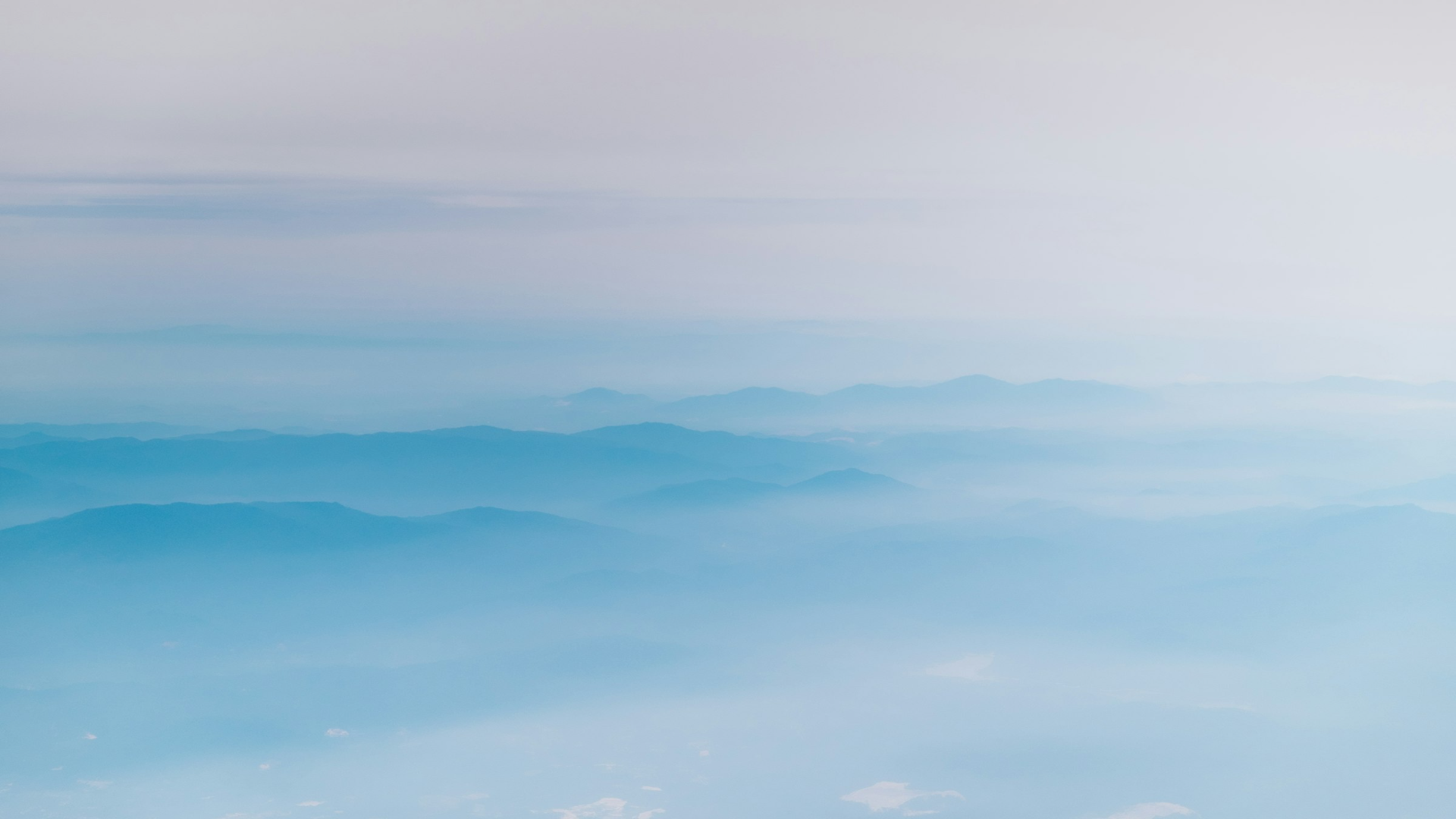 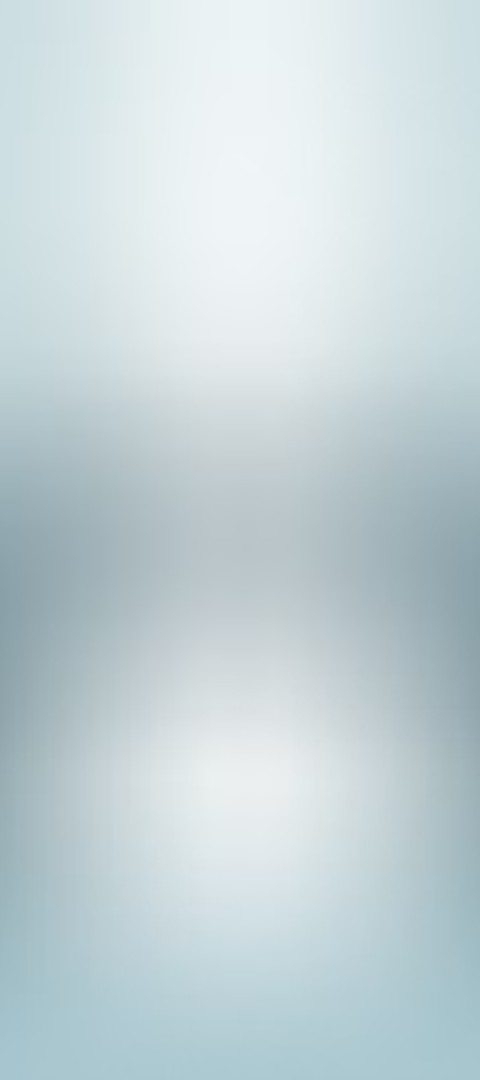 Transitional Provisions:
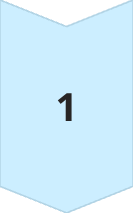 Eligibility Period Extension
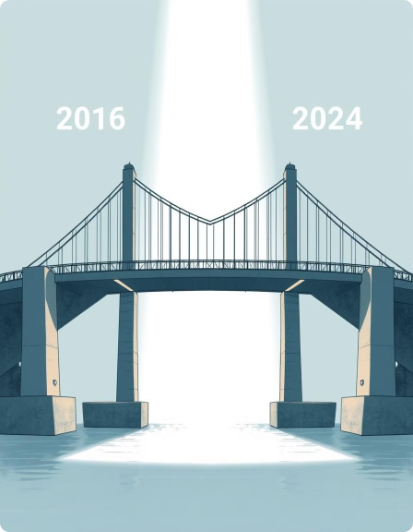 The period of eligibility as per Tourism Policy 2016 shall be automatically extended as per the eligible duration, as approved for those projects.
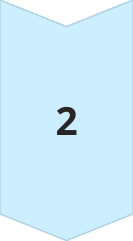 Projects Under Tourism Policy 2016
Projects initiated under 'Tourism Policy 2016' but have not commenced commercial operations or have not received occupancy certificates, shall be treated under the 'Tourism Policy 2024'.
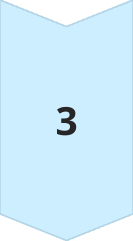 Eligible Enterprise for Capital Subsidy
New and expansion tourism units (including acquired tourism units) who obtained or applied for provisional Registration certificate under Tourism Policy 2024 will be eligible for capital incentives.
CA Prakalp Sarda
www.hotelsubsidy.com
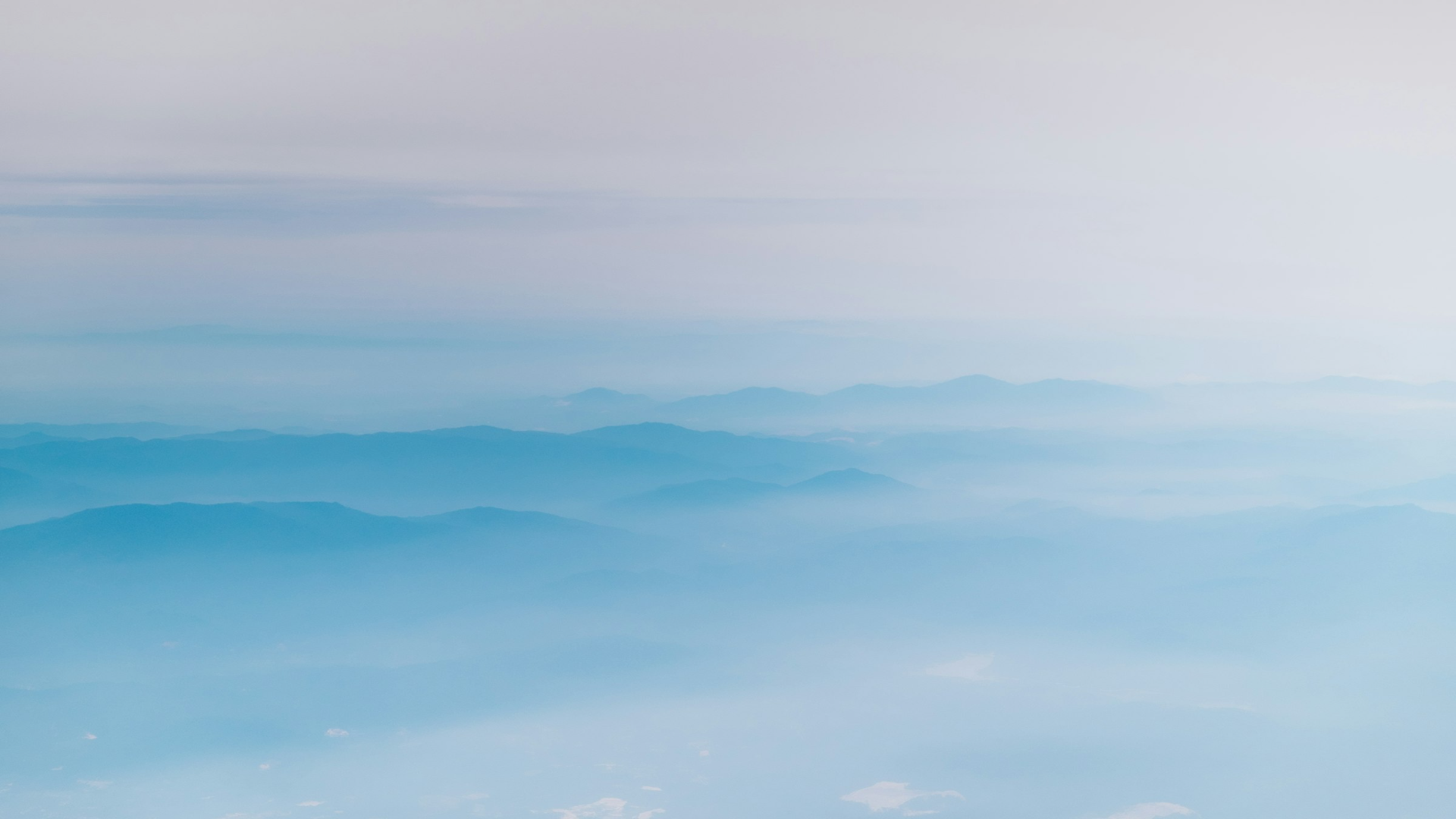 Eligible Tourism Units:
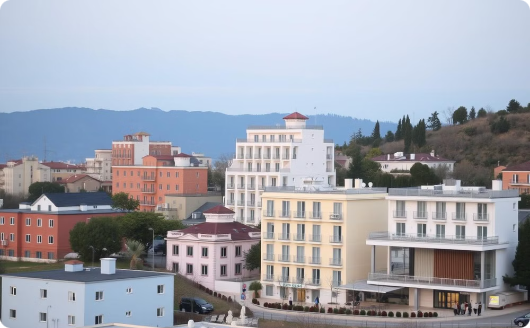 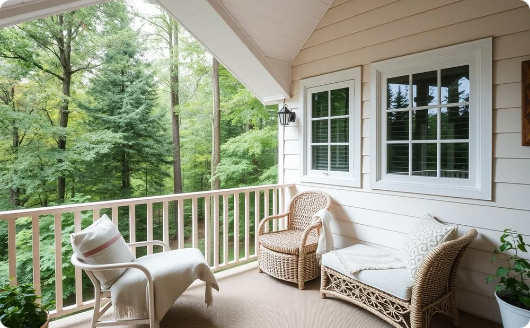 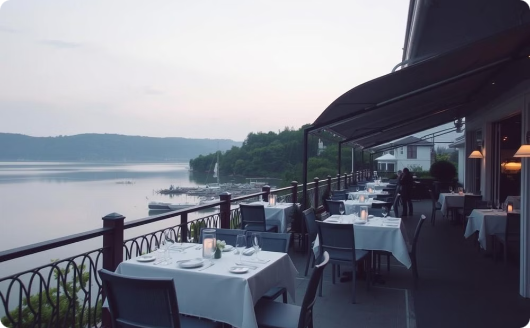 Accommodations (A)
Accommodations (B)
Food and Beverage
Hotels, Motels,
Service Apartments,
Wayside Amenities,
Youth Hostels/clubs,
Time Sharing Resort, Agro/Eco/Rural tourism units,
Restaurant/Food Kiosk,
Resorts/ Cottage/Log Huts.
Beach Shack etc.
Homestays, Tree House, Mud cottage
Cruise Boats/Yacht etc.
CA Prakalp Sarda
www.hotelsubsidy.com
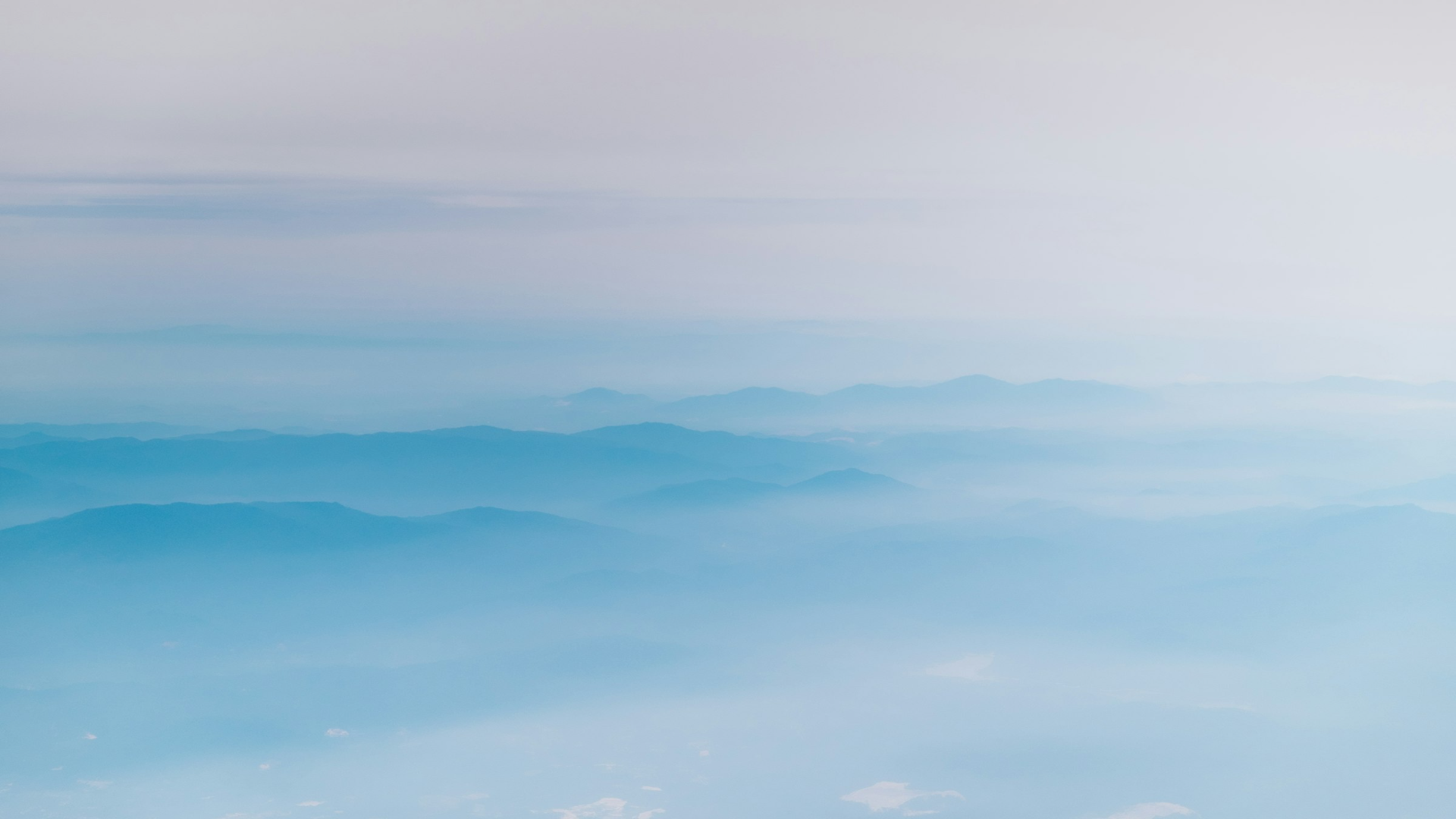 Eligible Tourism Units:
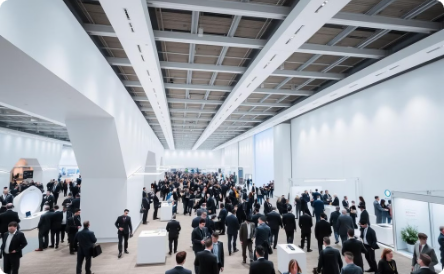 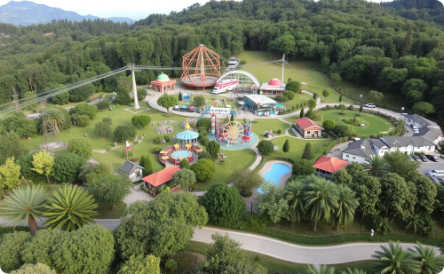 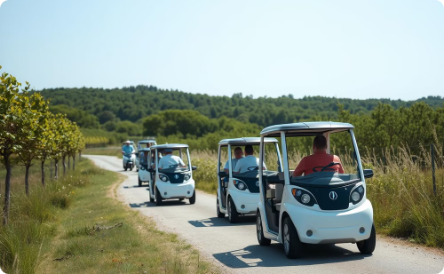 Travel, Tourism, and Entertainment
Entertainment and Recreation
Other Tourism Units
Handloom,
Convention centres,
Ropeways, Golf Course
Development of Hospitality Park,
Exhibition Space,
Amusement Parks,
Hotel Management Institute etc.
Wellness Centres
Caravan & Caravan Park, AR-VR Zones,
E-Vehicles for tourist ,etc.
7D and above Experience,
Theatres /shopping malls / Video Game Zones  etc
CA Prakalp Sarda
www.hotelsubsidy.com
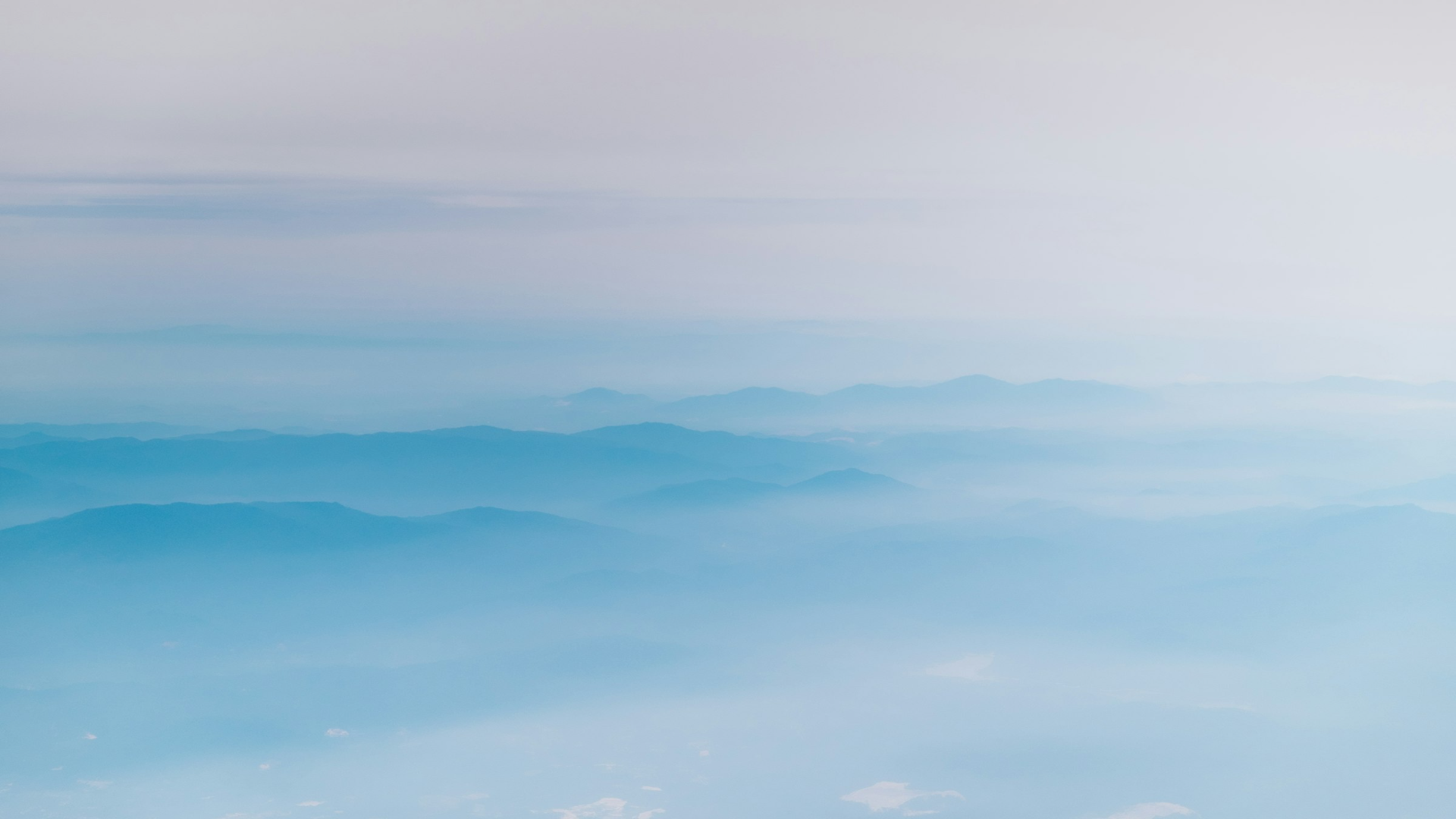 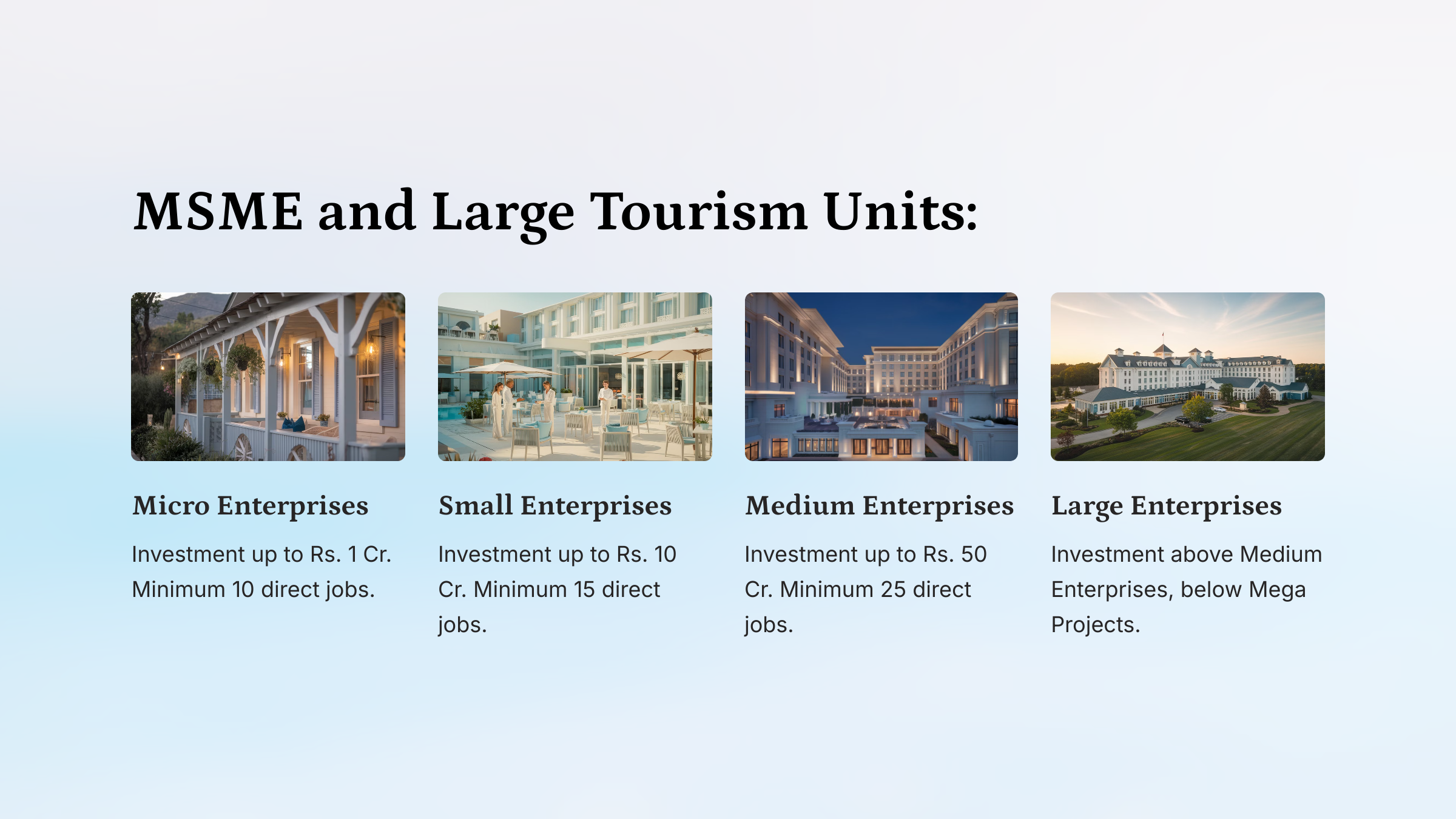 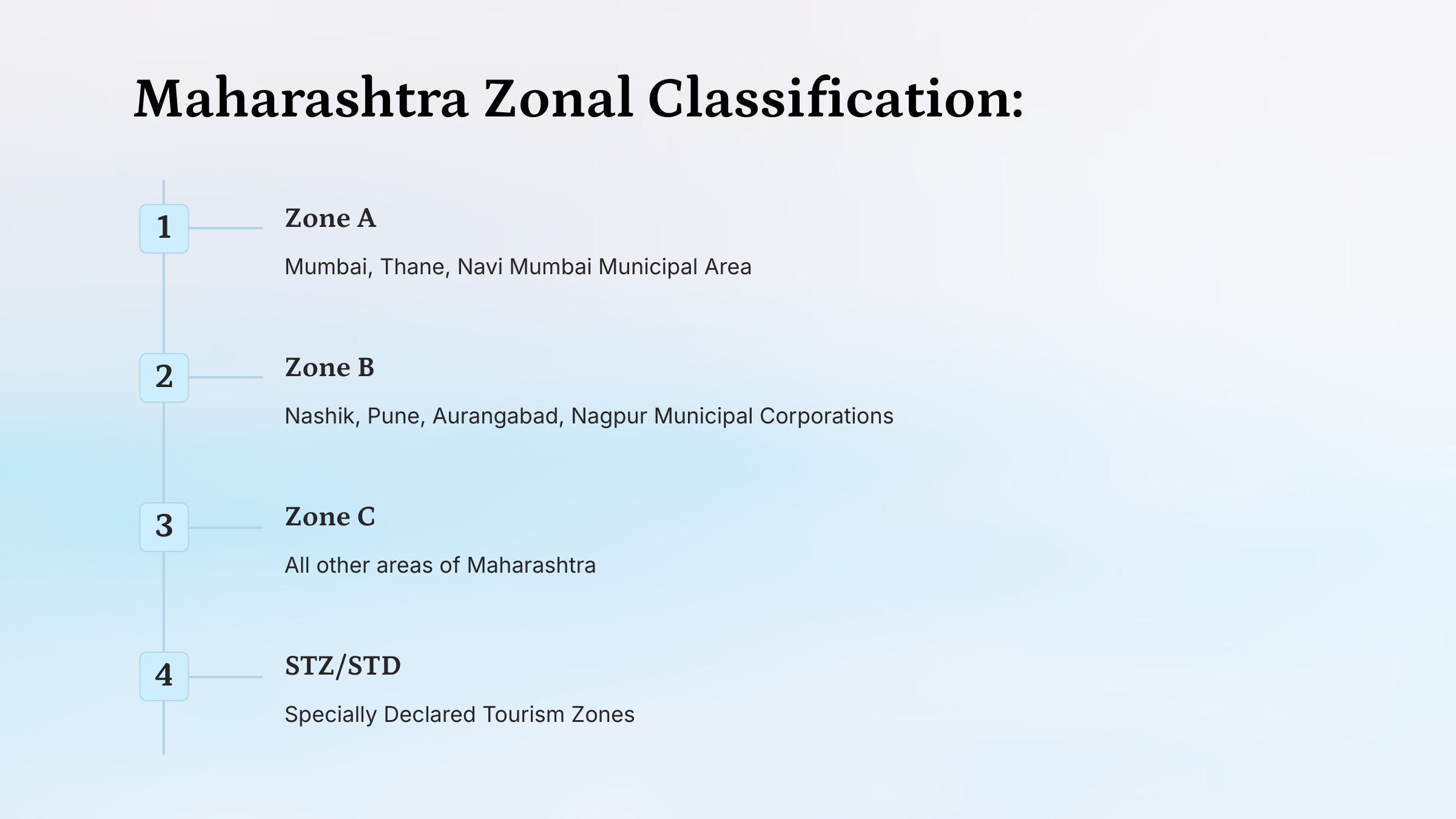 Classification of Project:
The policy offers capital incentives for all eligible tourism units, with varying percentages based on the category of the project. These incentives are designed to encourage investment in different types of tourism facilities across the state.
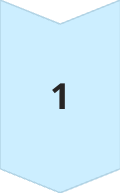 Accommodation Units
20% of ECI capped at INR 20 crores for Category A.
15% of ECI capped at INR 15 Crores for Category B.
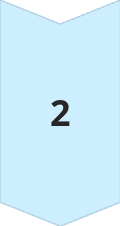 Other  Units
15% of ECI capped at INR 15 crores for Food & Beverages, Travel & Tourism, and Entertainment & Recreation.
15% of ECI capped at INR 10 crores for Other Tourism Units
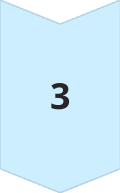 Ultra Mega Projects
10% of ECI capped at INR 25 crores
#ECI - Eligible Capital Investment. *In five fixed annual installment
Additional Incentive of 5% for Women Entrepreneurs/SC/ST/Differently abled
www.hotelsubsidy.com
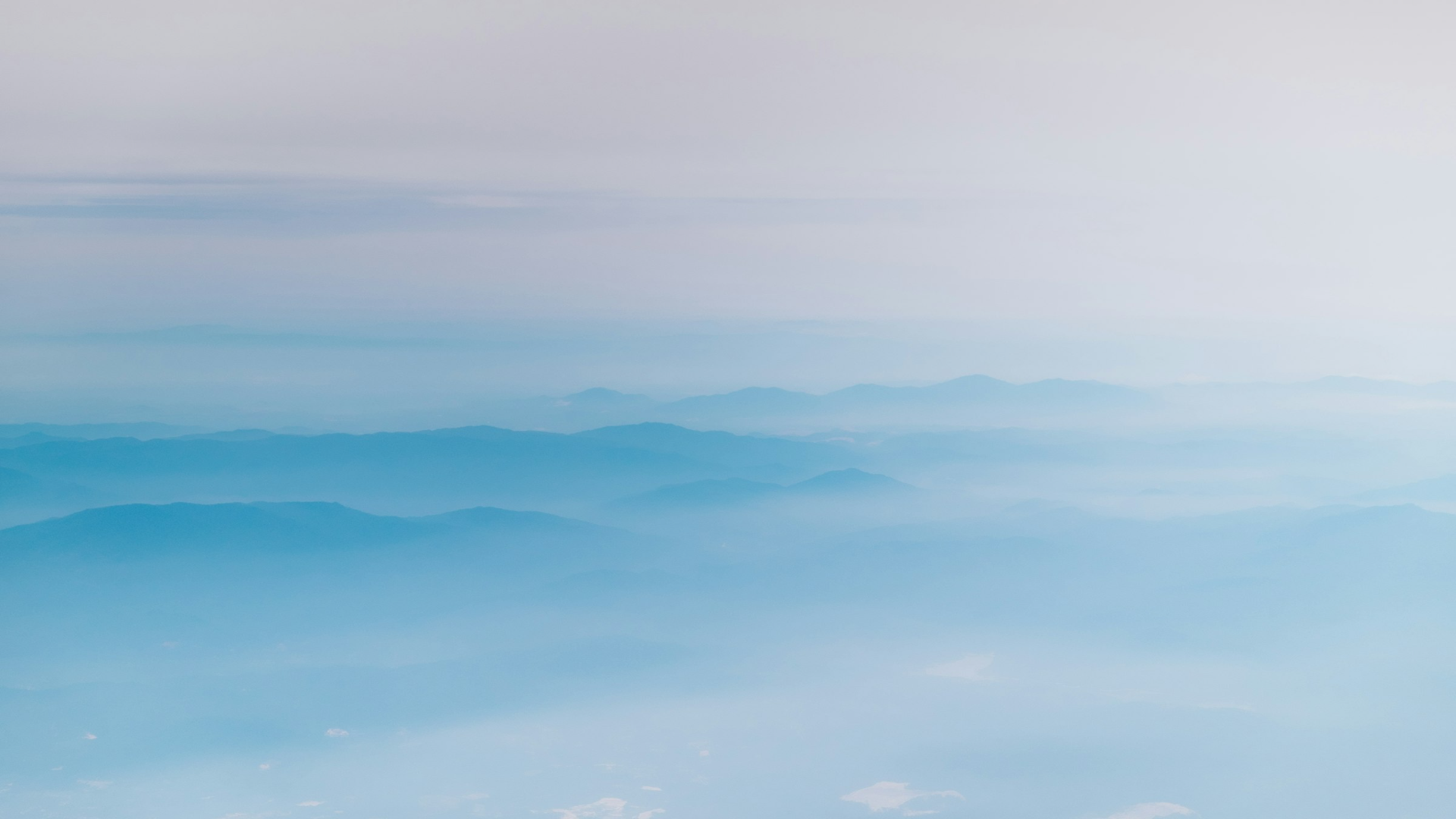 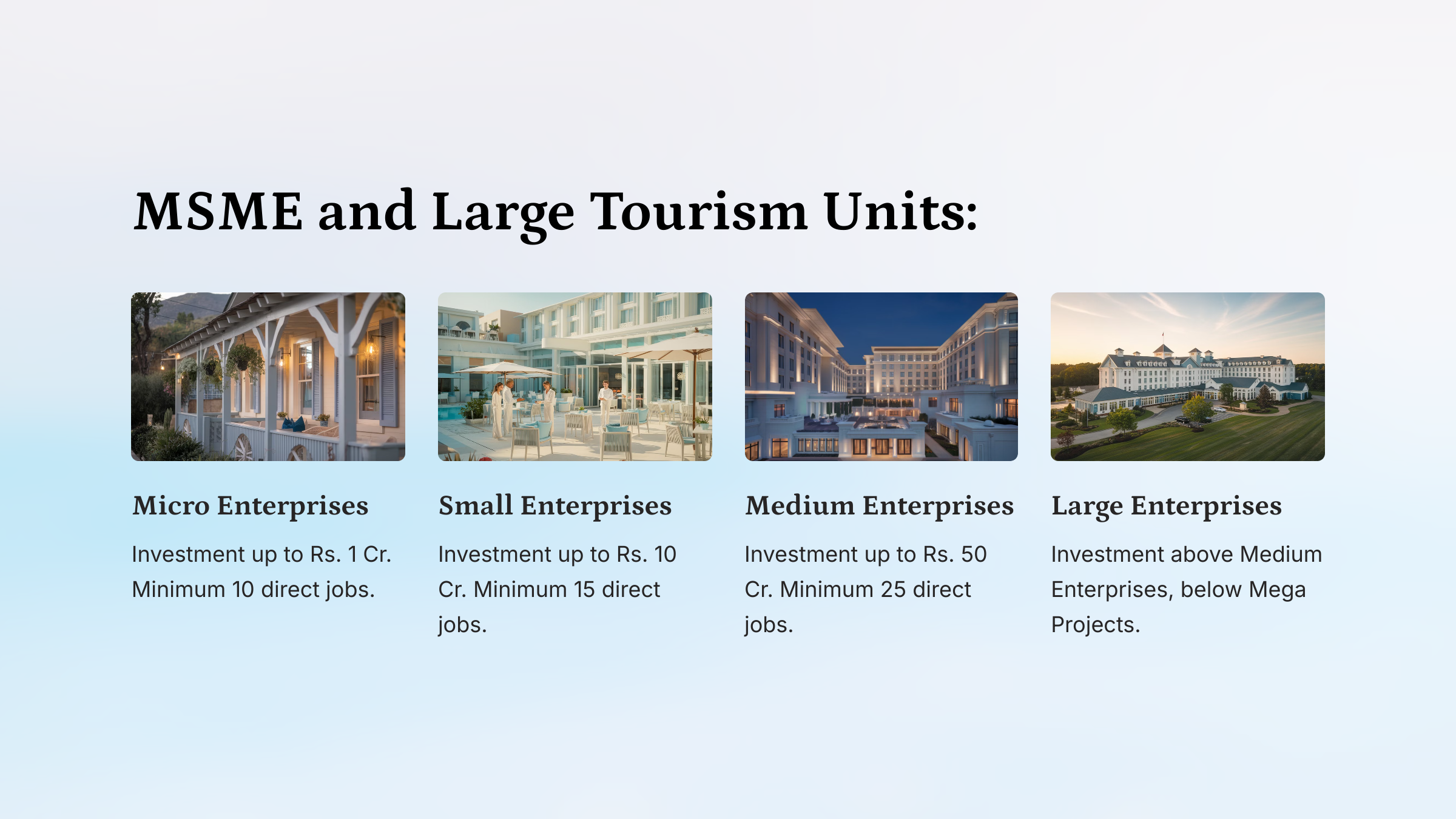 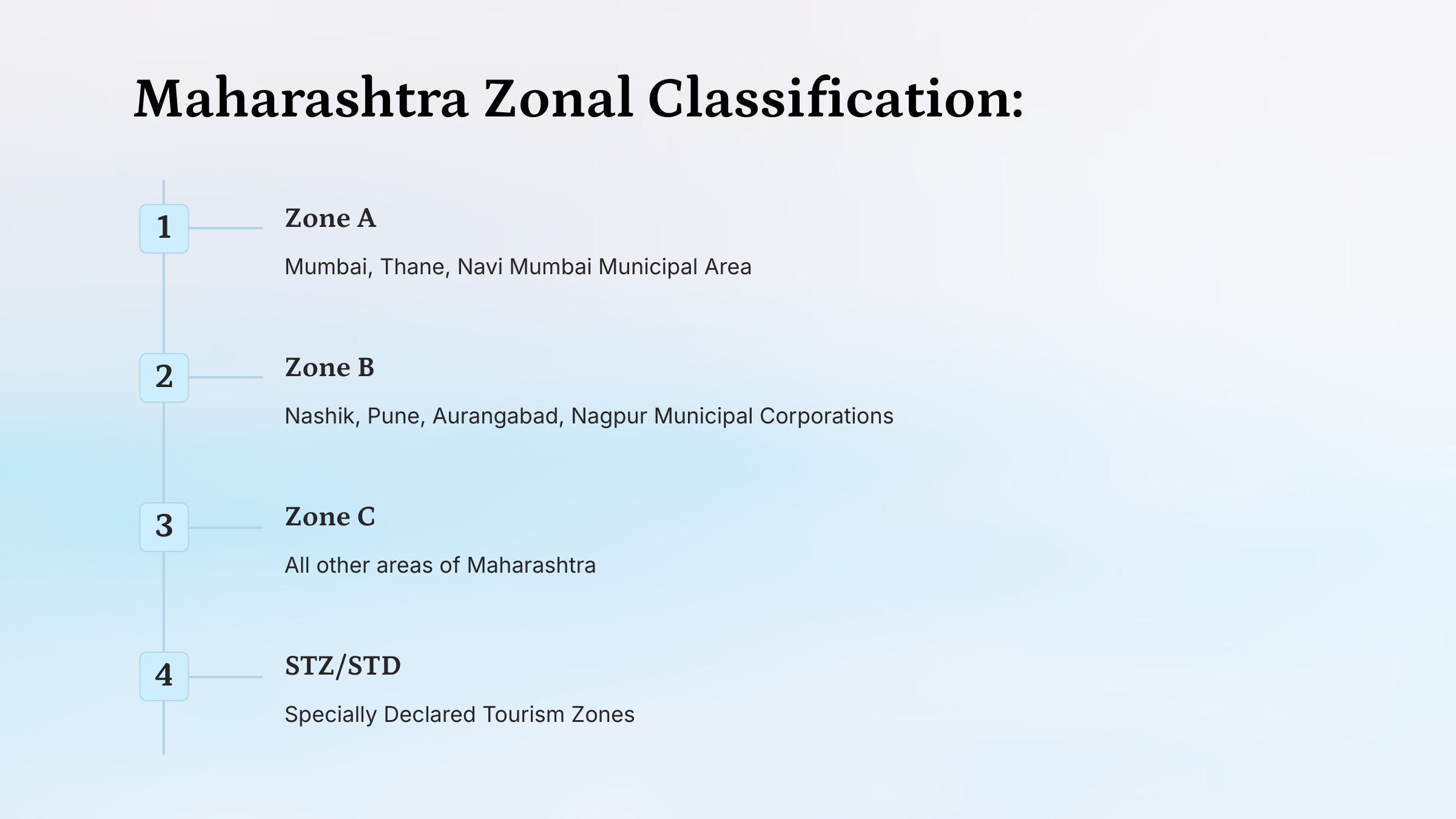 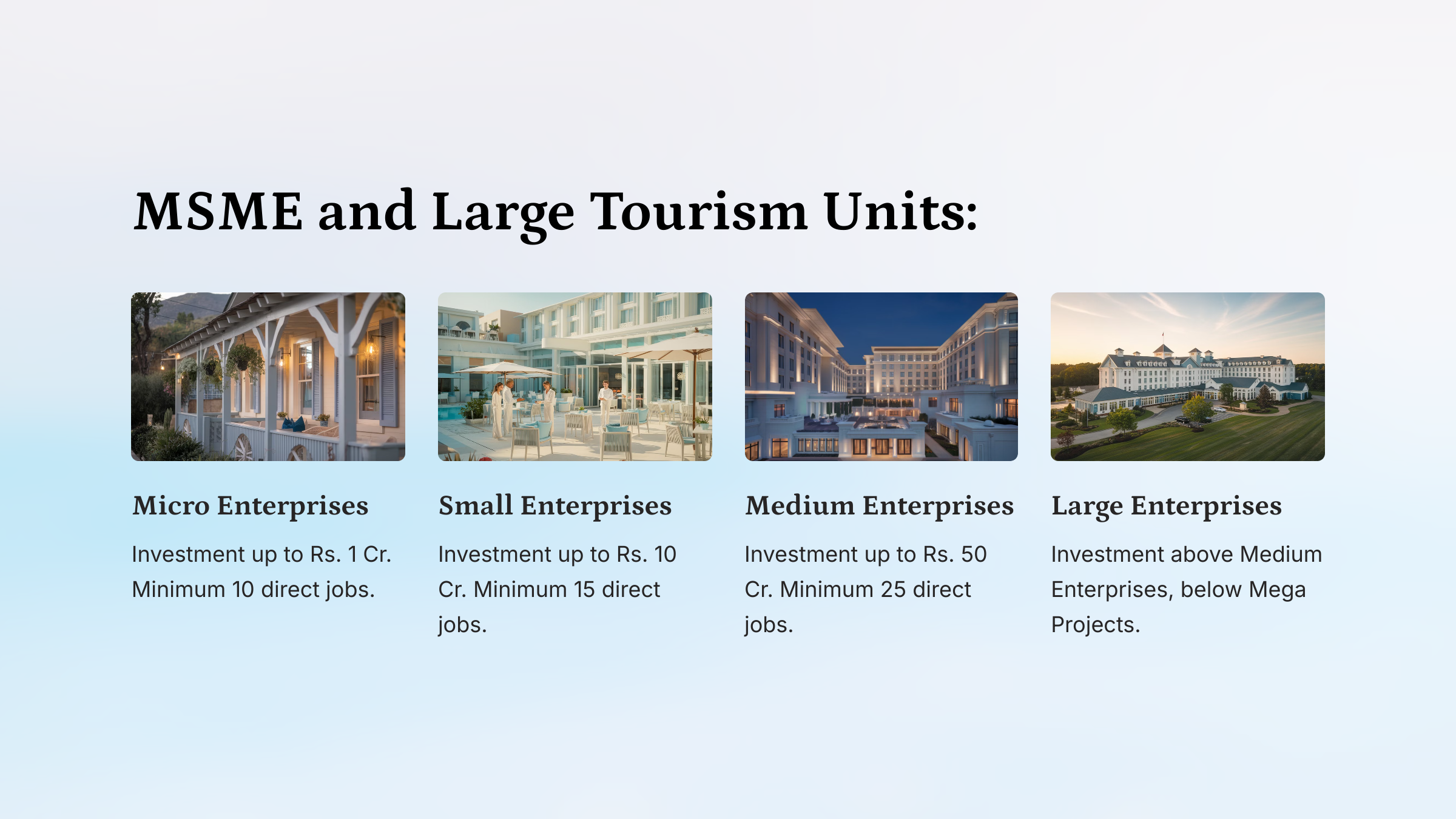 Classification of Project:
The policy offers capital incentives for all eligible tourism units, with varying percentages based on the category of the project. These incentives are designed to encourage investment in different types of tourism facilities across the state.
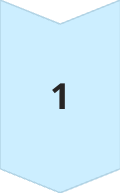 Accommodation Units
20% of ECI capped at INR 20 crores for Category A.
15% of ECI capped at INR 15 Crores for Category B.
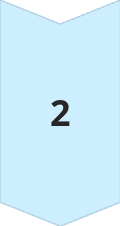 Other  Units
15% of ECI capped at INR 15 crores for Food & Beverages, Travel & Tourism, and Entertainment & Recreation.
15% of ECI capped at INR 10 crores for Other Tourism Units
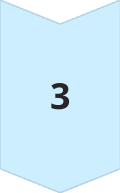 Ultra Mega Projects
10% of ECI capped at INR 25 crores
#ECI - Eligible Capital Investment. *In five fixed annual installment
Additional Incentive of 5% for Women Entrepreneurs/SC/ST/Differently abled
www.hotelsubsidy.com
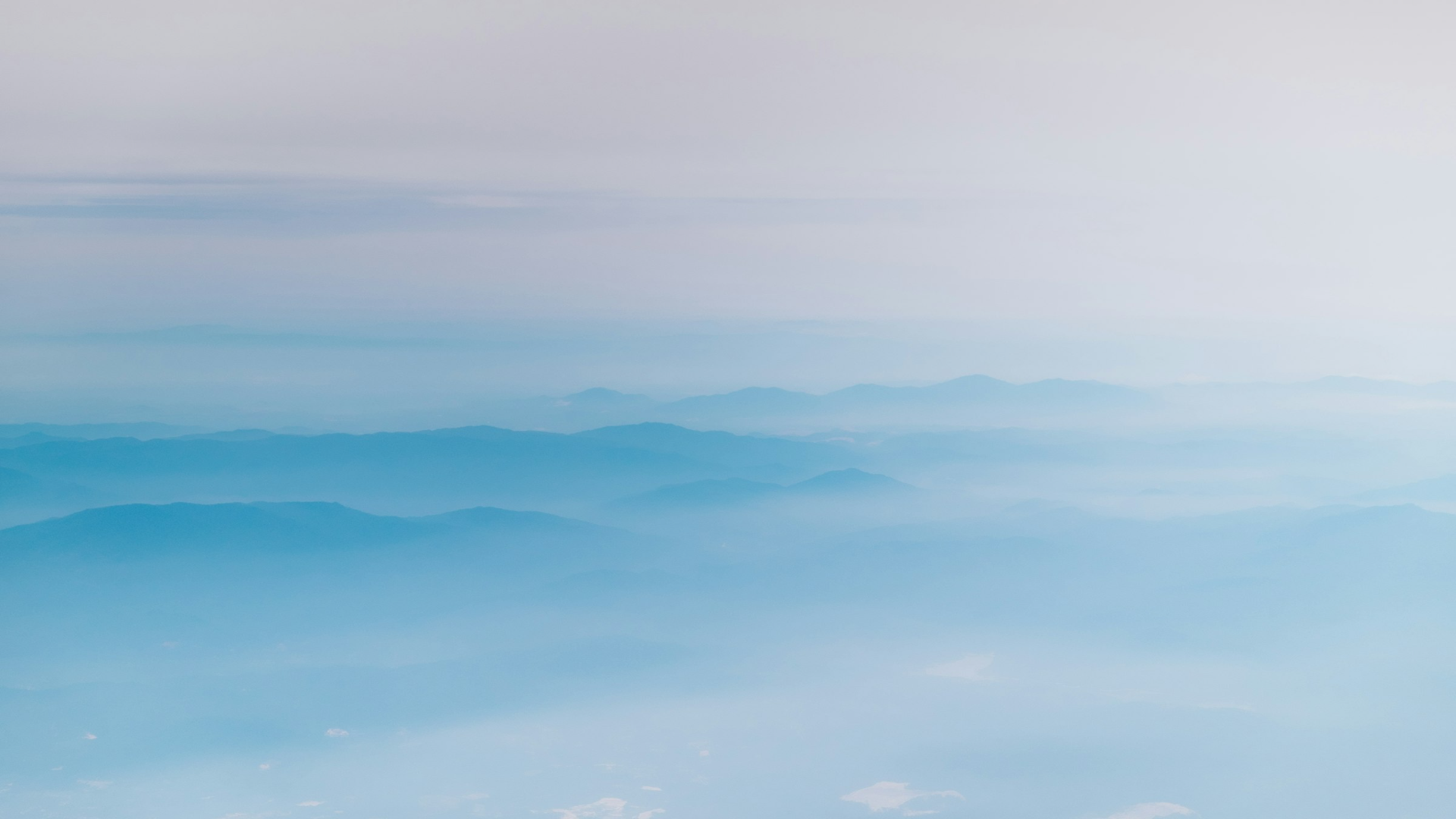 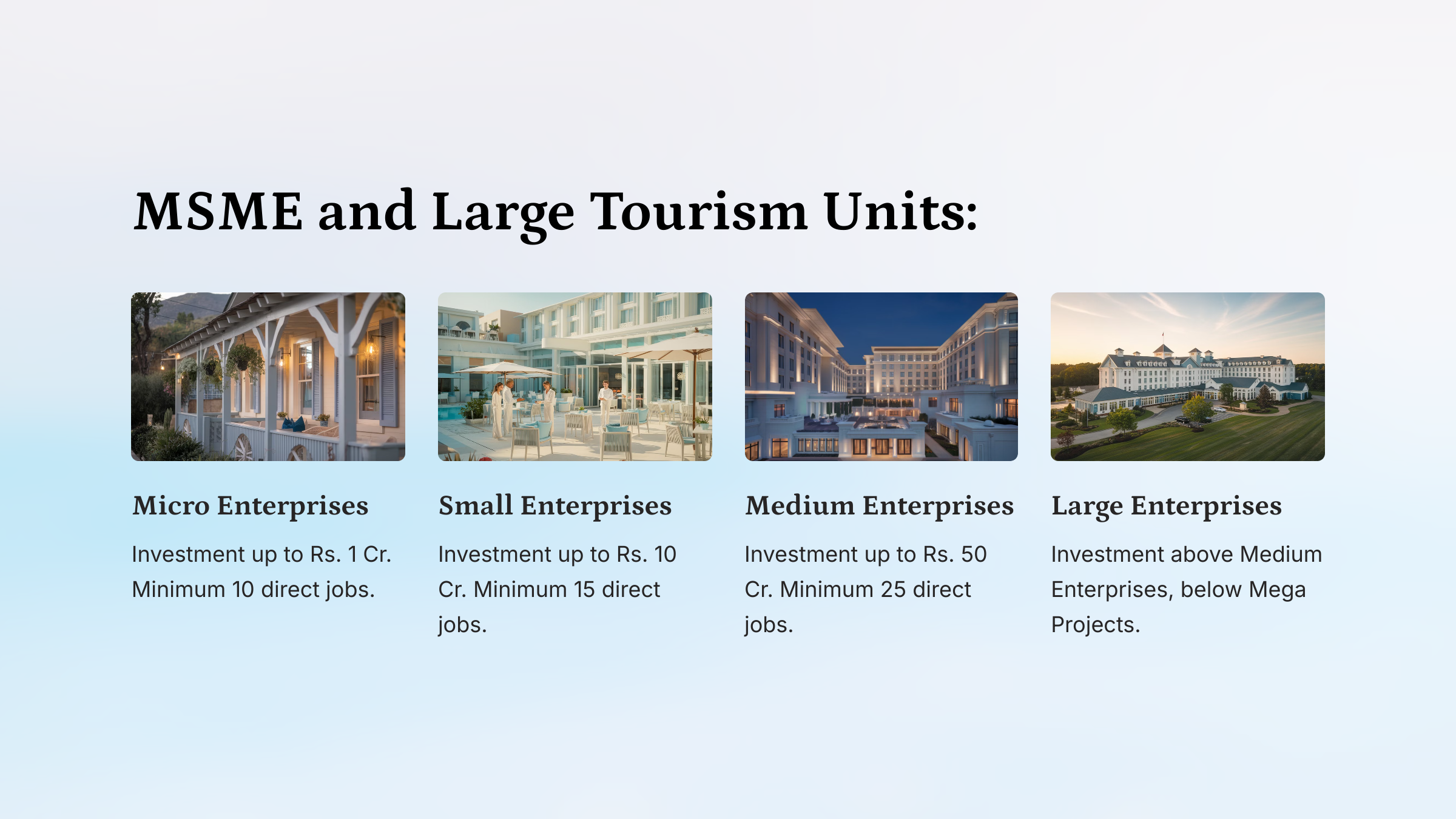 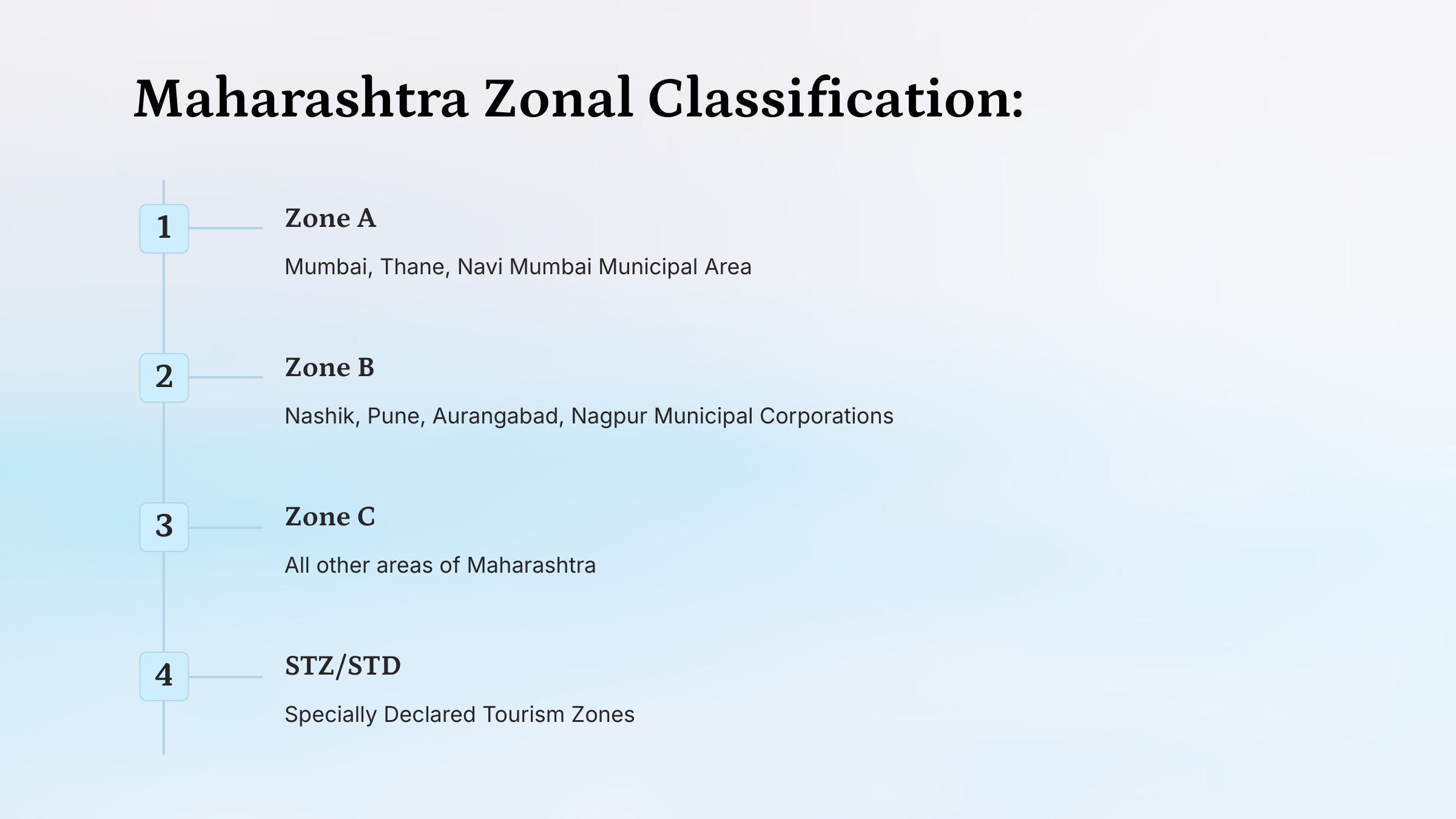 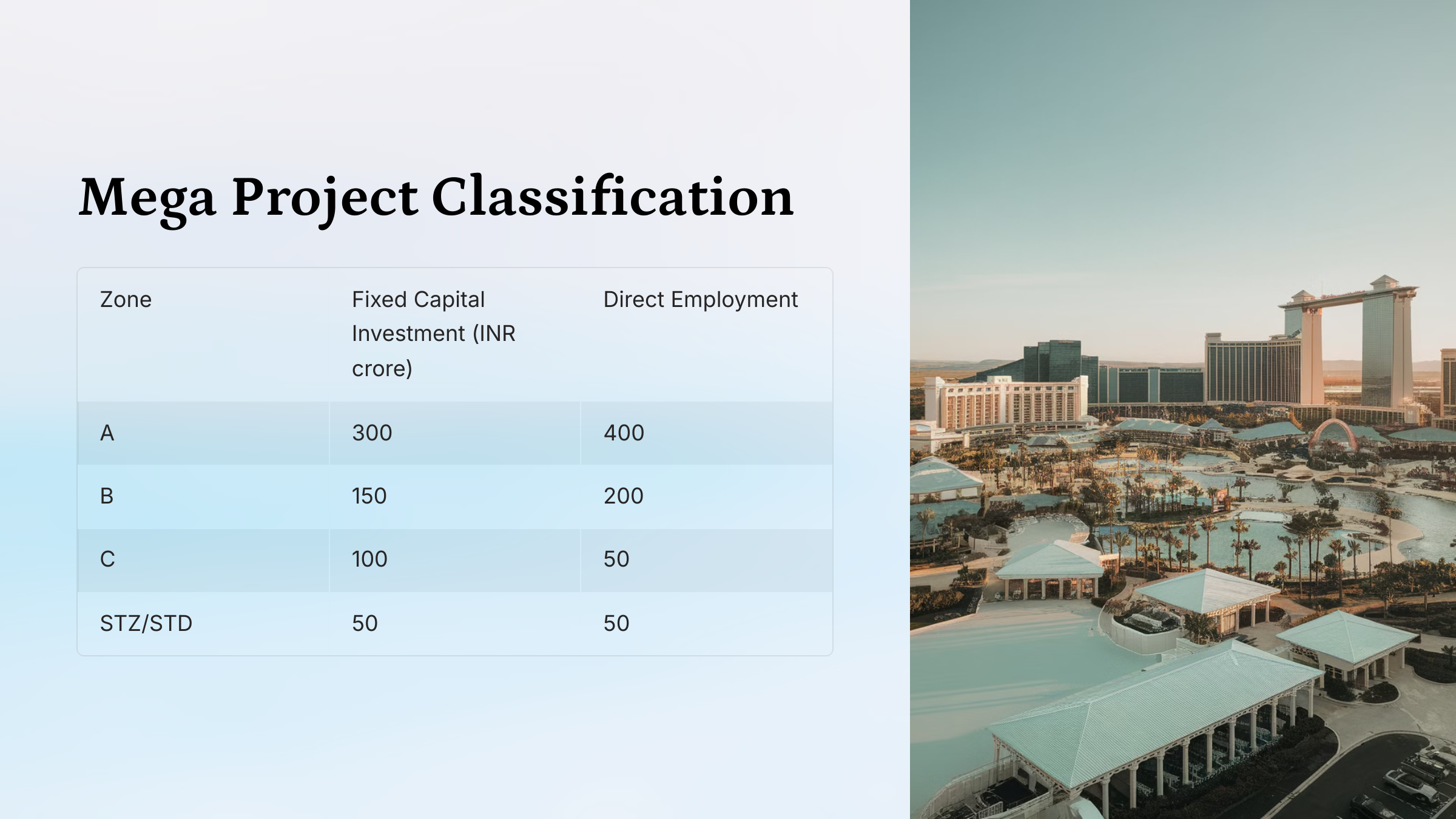 Classification of Project:
The policy offers capital incentives for all eligible tourism units, with varying percentages based on the category of the project. These incentives are designed to encourage investment in different types of tourism facilities across the state.
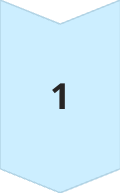 Accommodation Units
20% of ECI capped at INR 20 crores for Category A.
15% of ECI capped at INR 15 Crores for Category B.
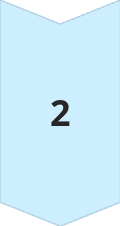 Other  Units
15% of ECI capped at INR 15 crores for Food & Beverages, Travel & Tourism, and Entertainment & Recreation.
15% of ECI capped at INR 10 crores for Other Tourism Units
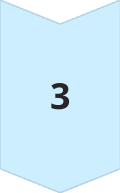 Ultra Mega Projects
10% of ECI capped at INR 25 crores
#ECI - Eligible Capital Investment. *In five fixed annual installment
Additional Incentive of 5% for Women Entrepreneurs/SC/ST/Differently abled
www.hotelsubsidy.com
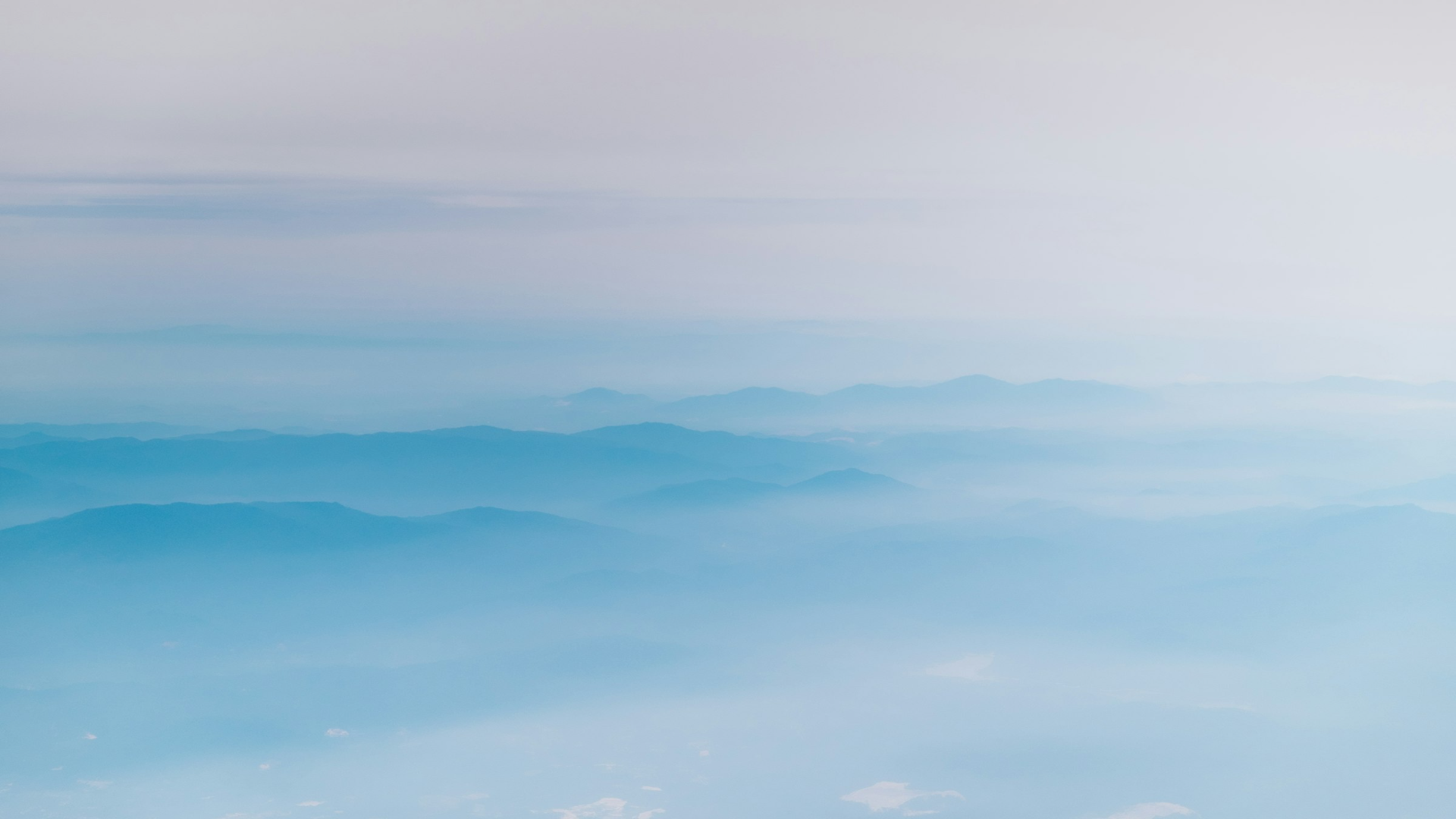 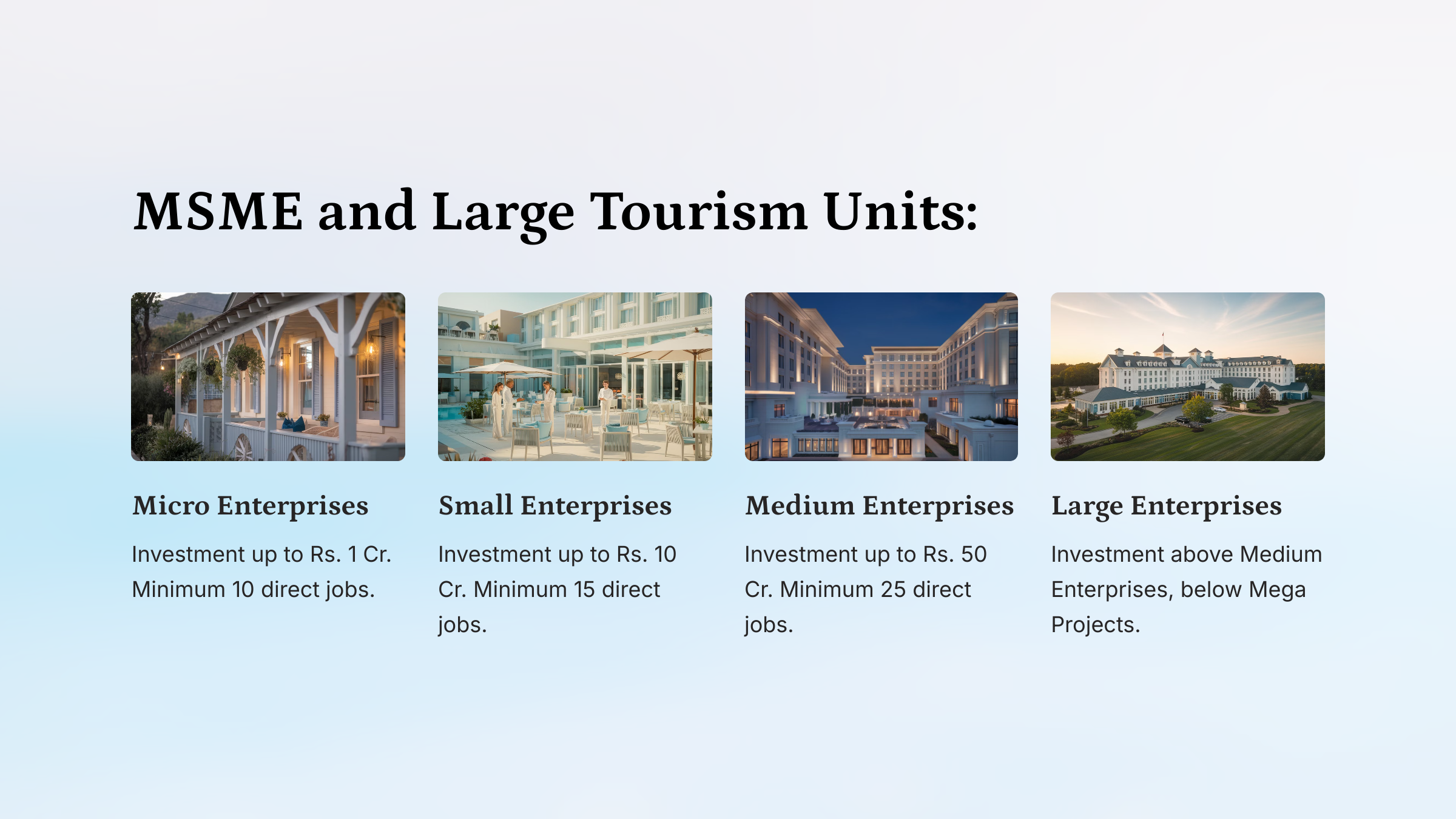 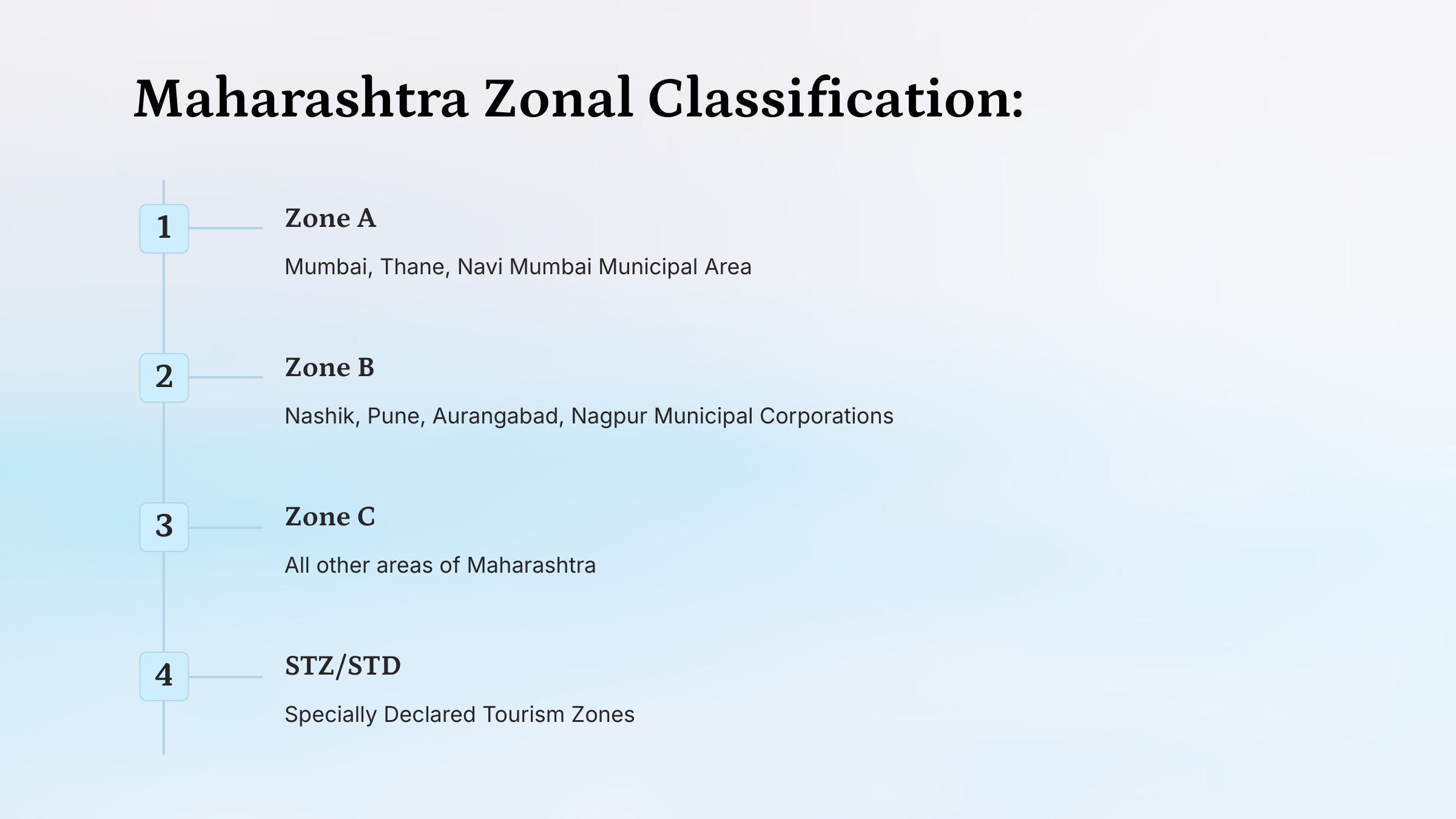 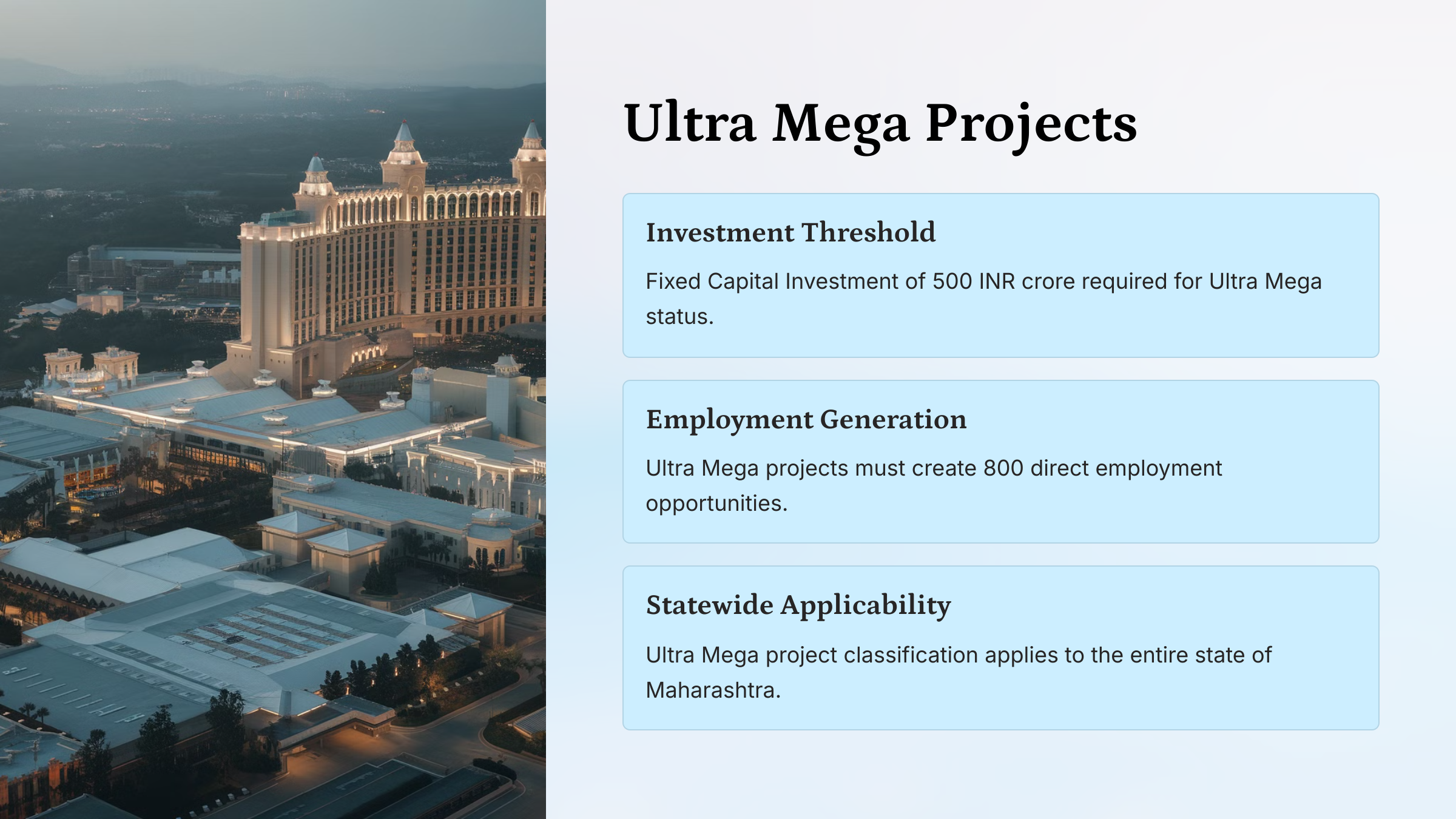 Classification of Project:
The policy offers capital incentives for all eligible tourism units, with varying percentages based on the category of the project. These incentives are designed to encourage investment in different types of tourism facilities across the state.
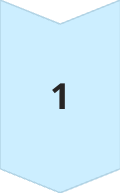 Accommodation Units
20% of ECI capped at INR 20 crores for Category A.
15% of ECI capped at INR 15 Crores for Category B.
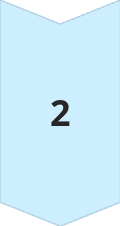 Other  Units
15% of ECI capped at INR 15 crores for Food & Beverages, Travel & Tourism, and Entertainment & Recreation.
15% of ECI capped at INR 10 crores for Other Tourism Units
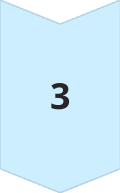 Ultra Mega Projects
10% of ECI capped at INR 25 crores
#ECI - Eligible Capital Investment. *In five fixed annual installment
Additional Incentive of 5% for Women Entrepreneurs/SC/ST/Differently abled
www.hotelsubsidy.com
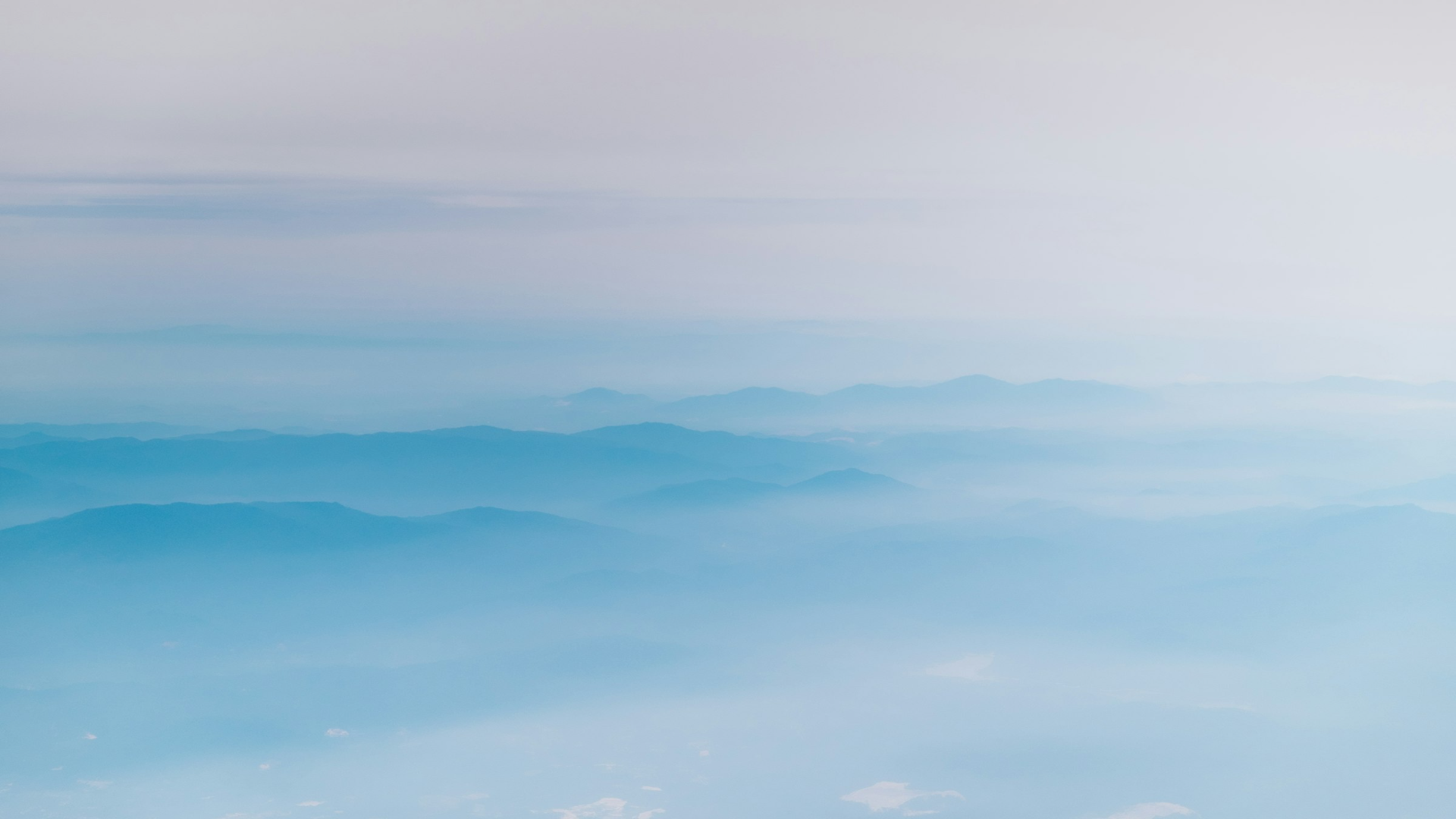 Eligibility Period for Incentive:
Type of Unit/ Zone
A
B
C, STZ/STD
Ultra Mega Project
Large/ Mega/ Ultra Mega Projects
5 years
7 years
10 years
15 years
MSME Projects
5 years
5 years
7 years
-
Other Tourism Projects
3 years
3 years
5 years
-
CA Prakalp Sarda
www.hotelsubsidy.com
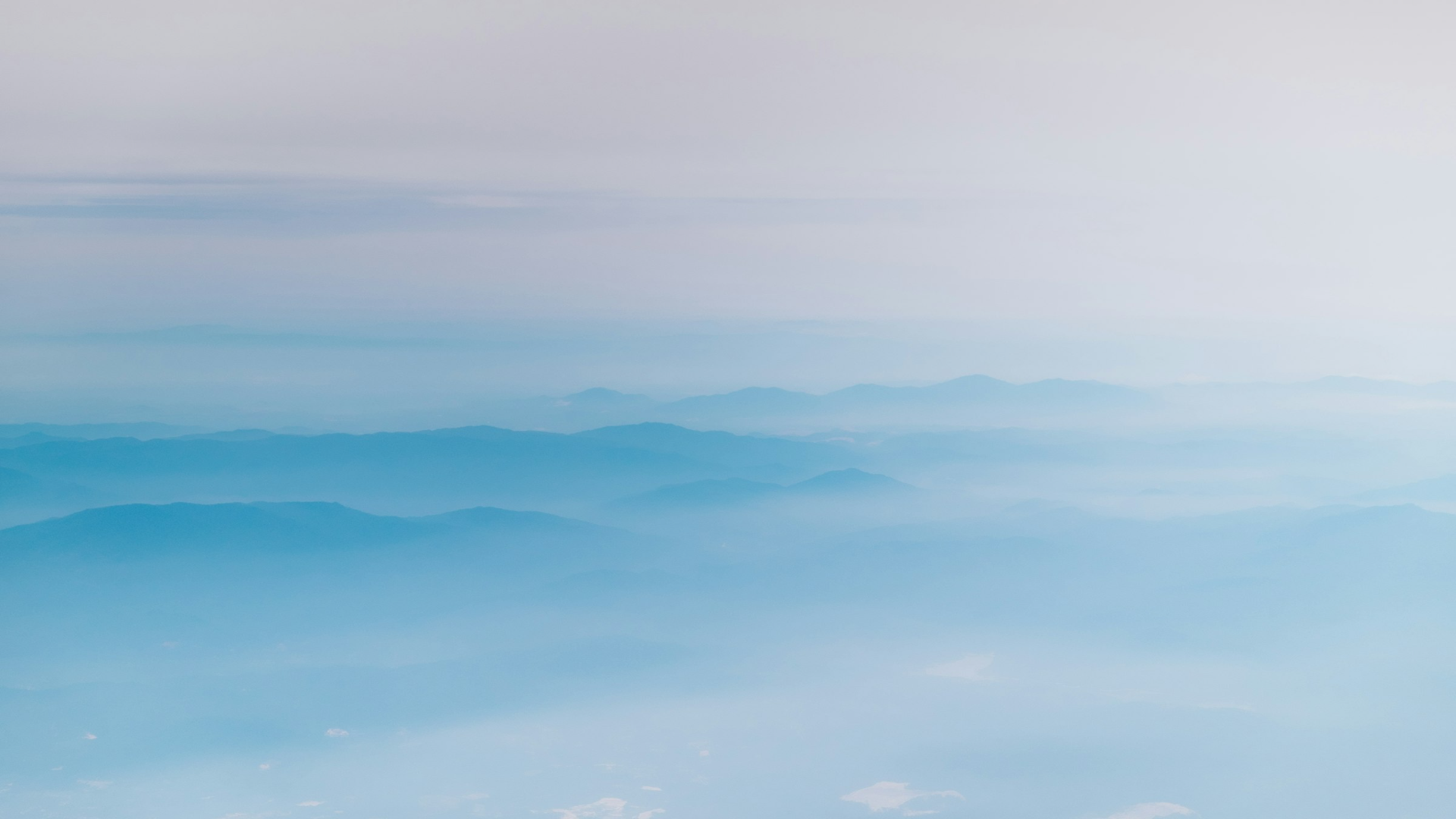 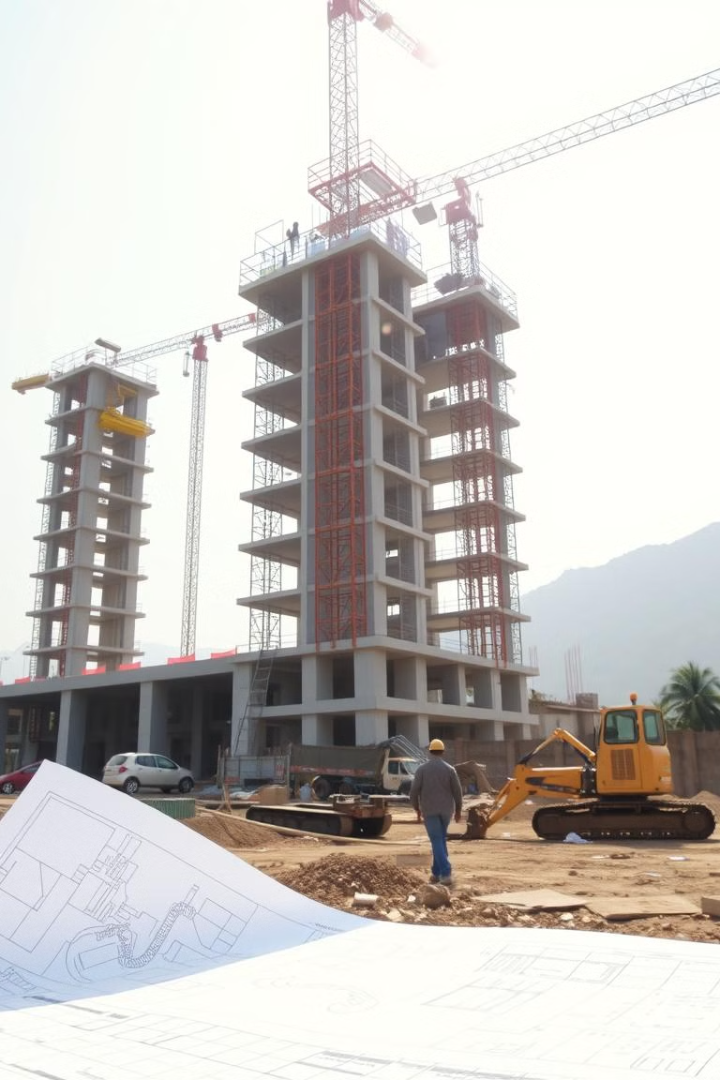 Condition for Eligibility of  Tourism Units:
First Investment
1
The date of purchase or work order
or
2
Term Loan Disbursement
Obtaining the first disbursement of a term loan is considered an effective step.
or
Development Permission
3
Obtaining development or construction permission is another valid effective step.
CA Prakalp Sarda
www.hotelsubsidy.com
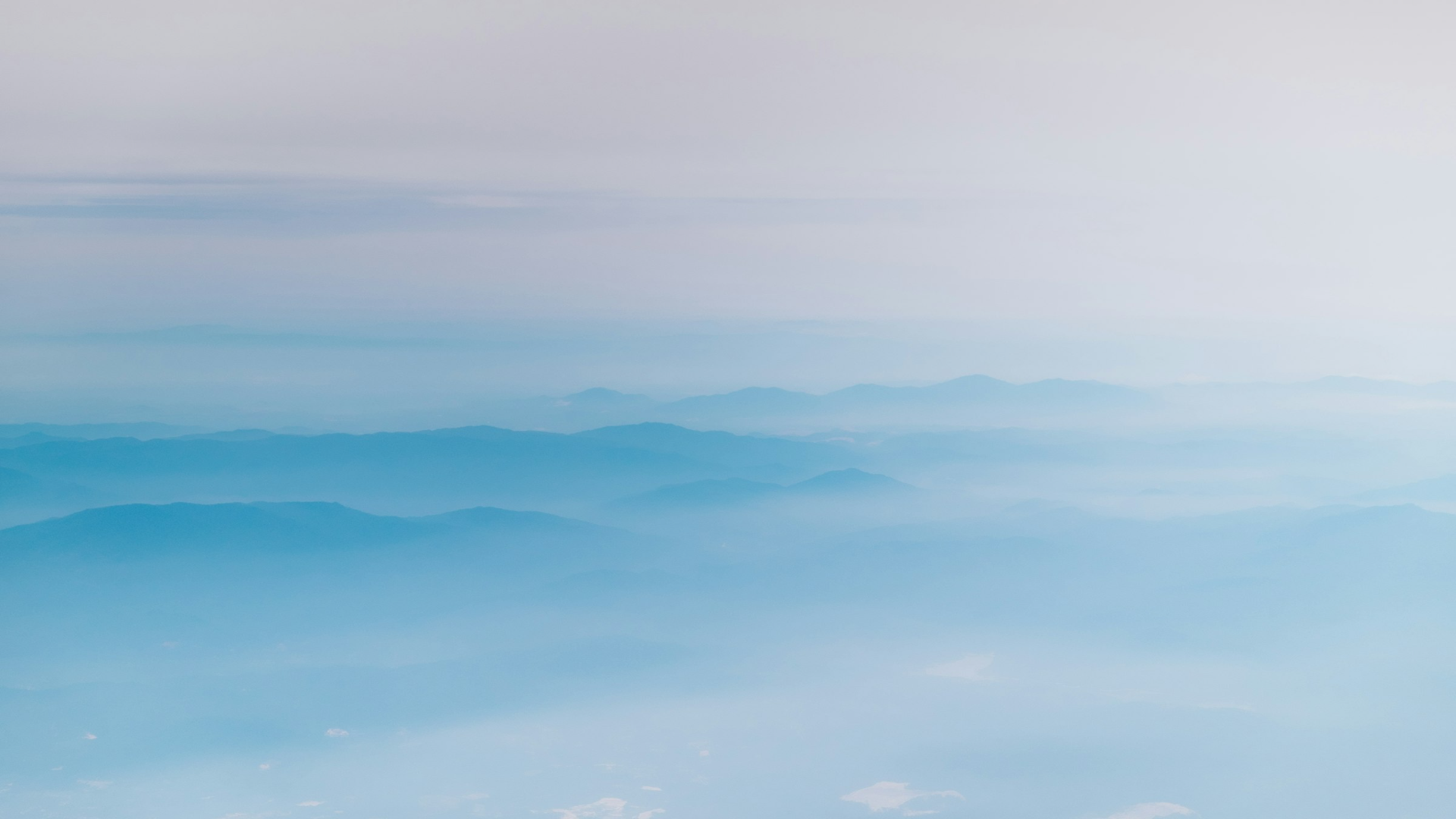 Capital Incentive:
The policy offers capital incentives for all eligible tourism units, with varying percentages based on the category of the project. These incentives are designed to encourage investment in different types of tourism facilities across the state.
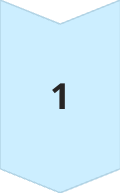 Accommodation Units
20% of ECI capped at INR 20 crores for Category A.
15% of ECI capped at INR 15 Crores for Category B.
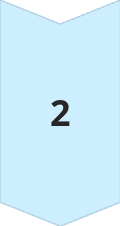 Other  Units
15% of ECI capped at INR 15 crores for Food & Beverages, Travel & Tourism, and Entertainment & Recreation.
15% of ECI capped at INR 10 crores for Other Tourism Units
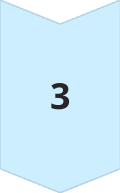 Ultra Mega Projects
10% of ECI capped at INR 25 crores
#ECI - Eligible Capital Investment. *In five fixed annual installment
Additional Incentive of 5% for Women Entrepreneurs/SC/ST/Differently abled
www.hotelsubsidy.com
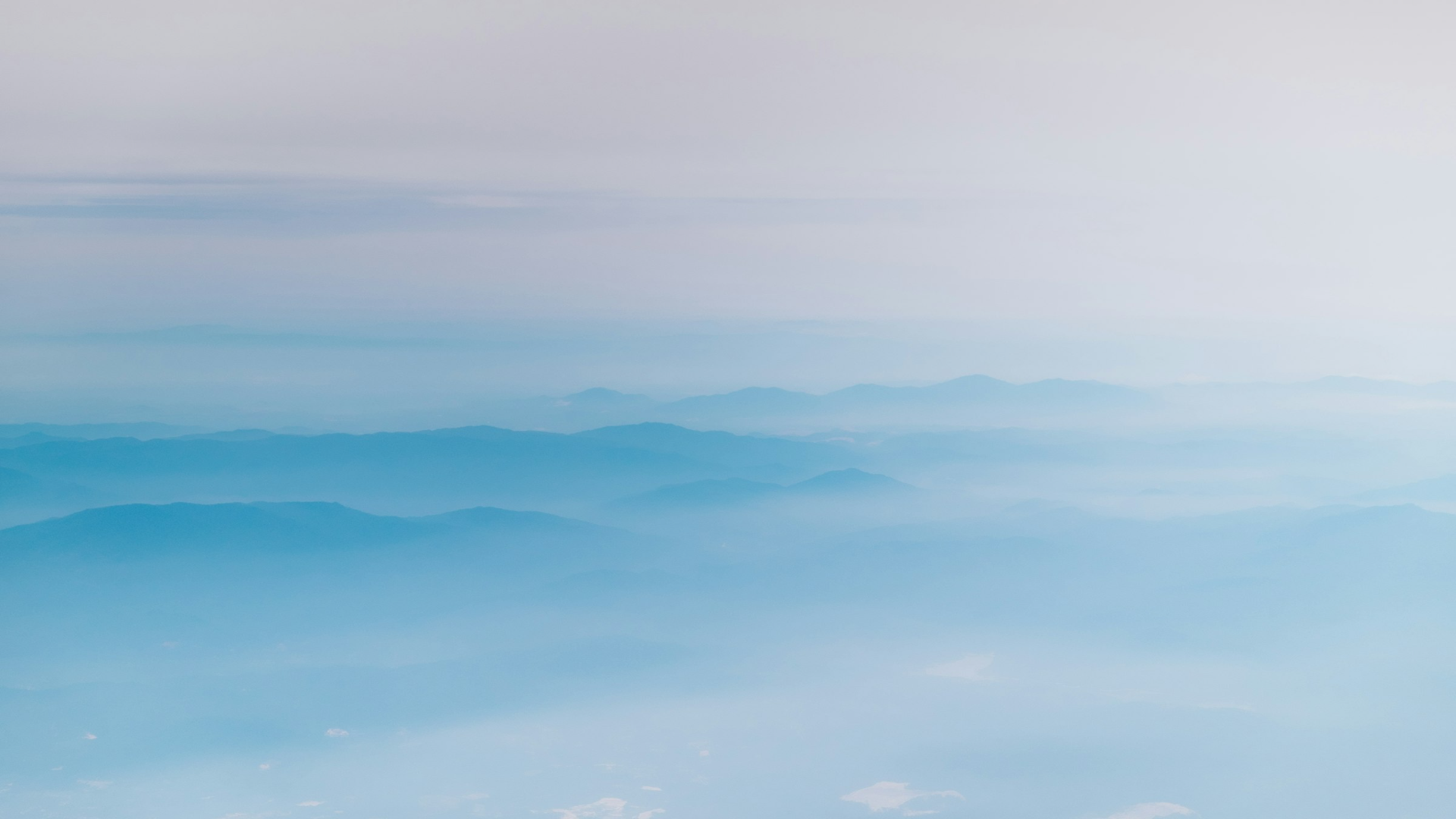 Stamp Duty & Registration Charges Exemption:
Zone A
1
50% of cost exempted
Zone B
2
75% of cost exempted
Zone C, STZ/STD, Ultra Mega
3
100% of cost exempted
CA Prakalp Sarda
www.hotelsubsidy.com
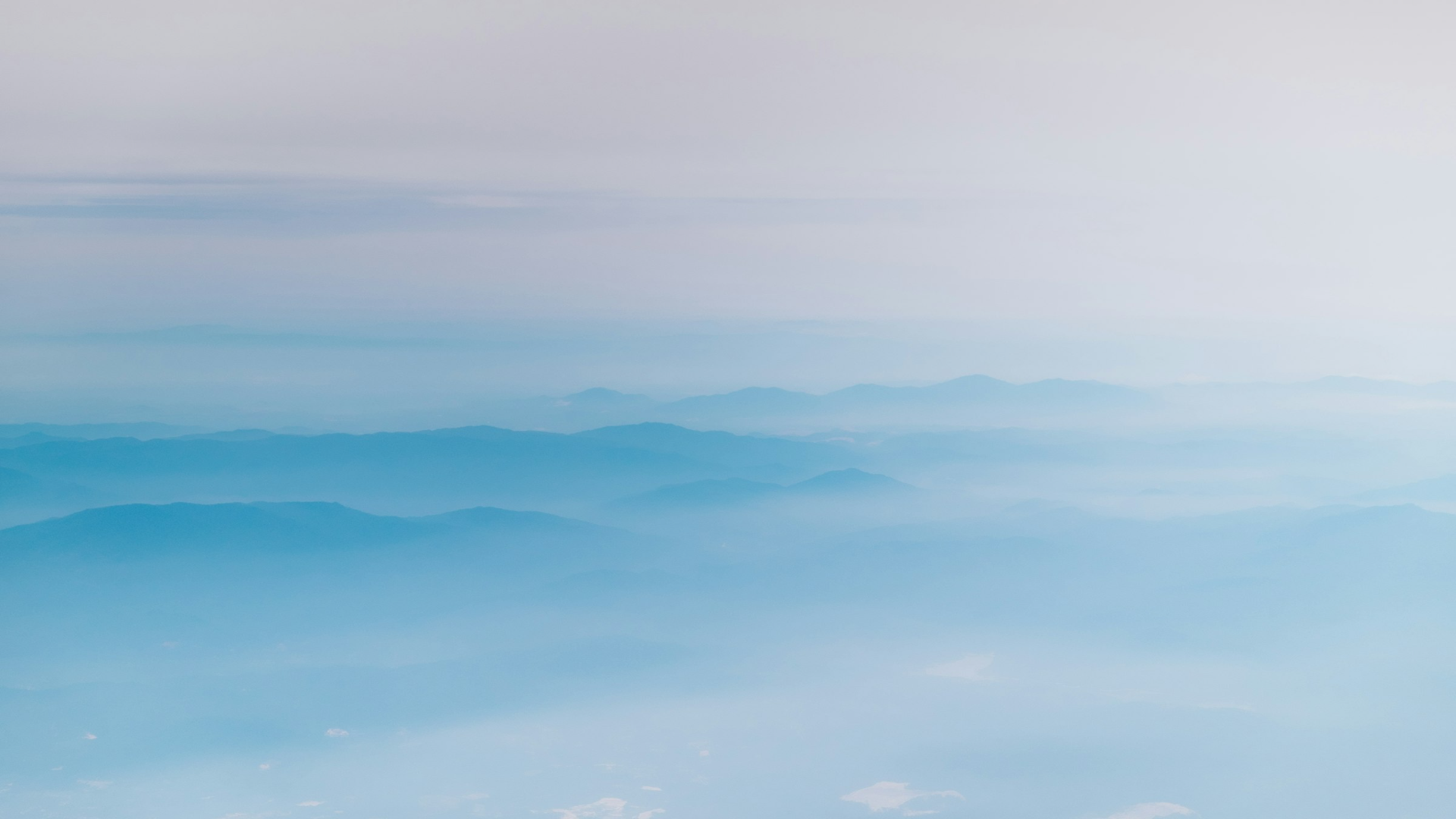 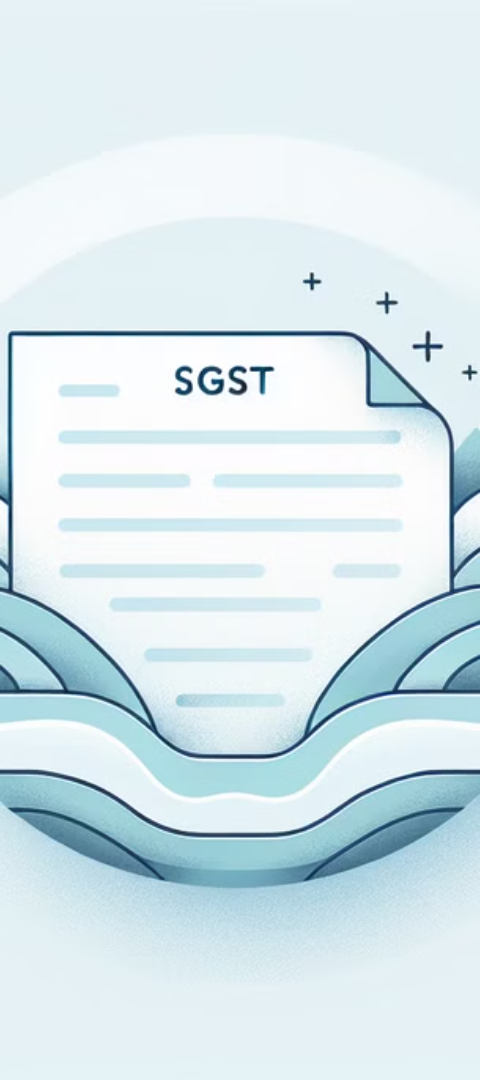 SGST Reimbursement:
Zone A
1
50% of Net SGST paid for Eligibility Period
Zone B
2
75% of Net SGST paid for Eligibility Period
Zone C & STZ/STD
3
100% of Net SGST paid for Eligibility Period
Ultra Mega Projects
4
100% of Gross SGST payable for Eligibility Period
CA Prakalp Sarda
www.hotelsubsidy.com
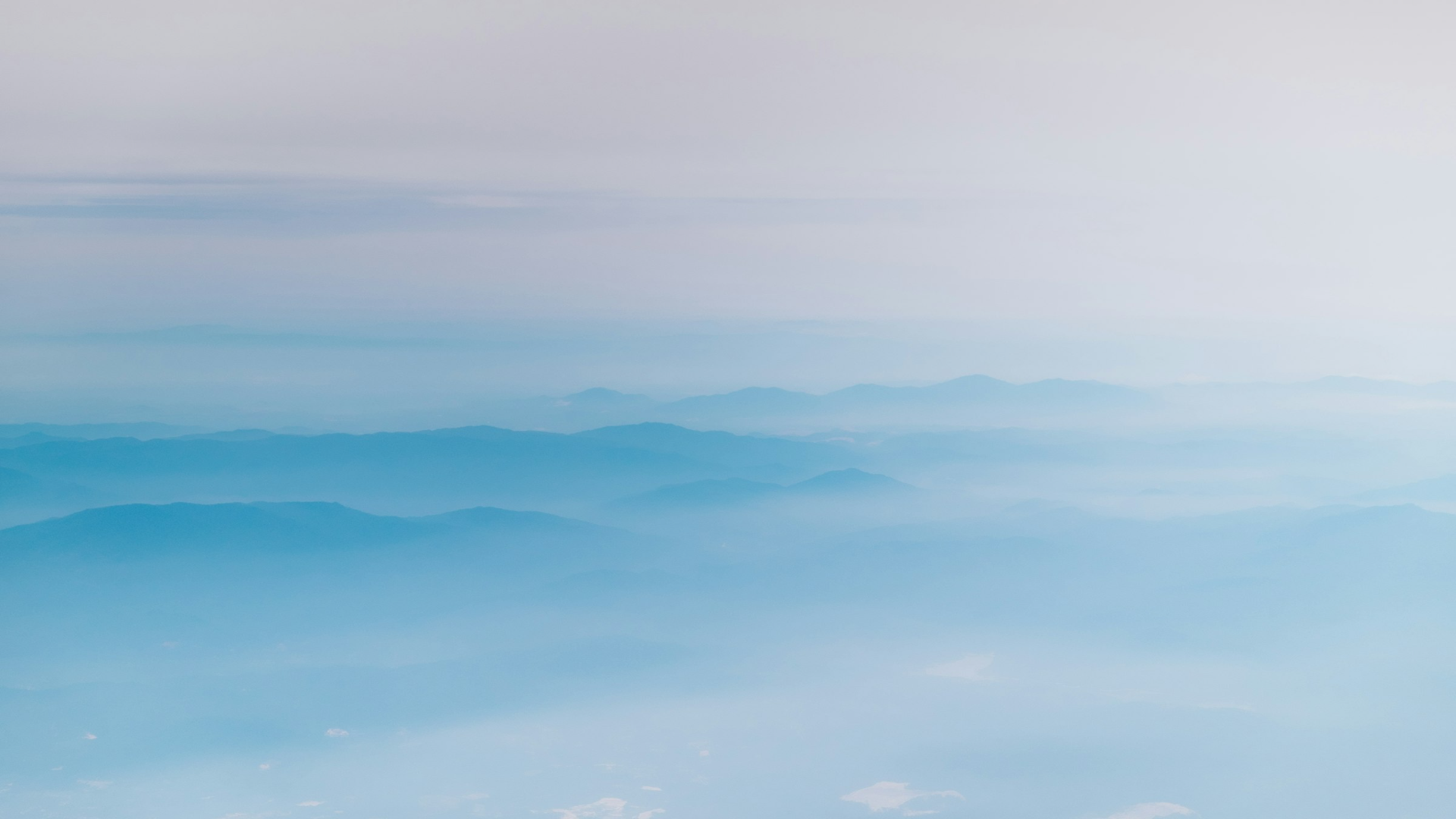 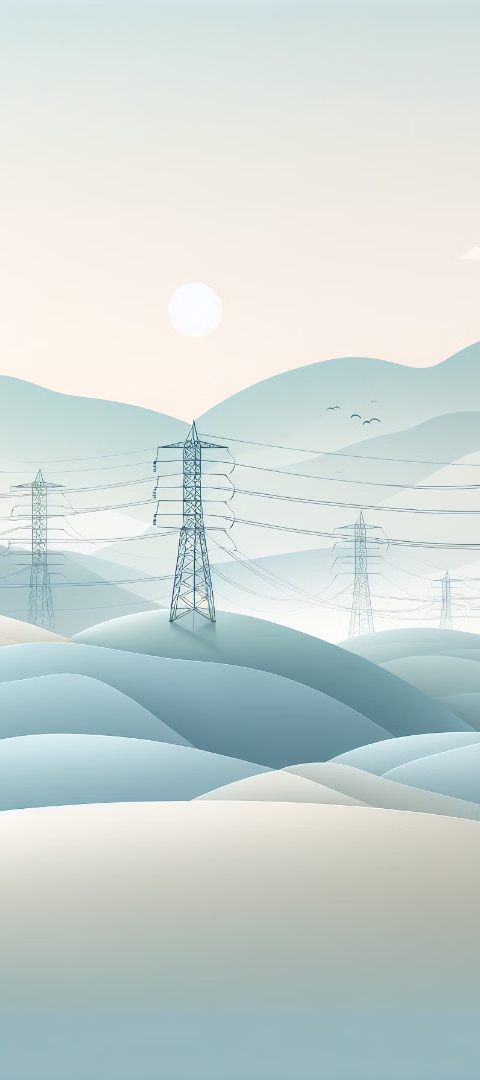 Electricity Duty Exemption:
Zone A
1
50% exemption for eligibility period
Zone B
2
75% exemption for eligibility period
Zone C & STZ/STD
3
100% exemption for eligibility period
Ultra Mega Projects
4
100% exemption for eligibility period
CA Prakalp Sarda
www.hotelsubsidy.com
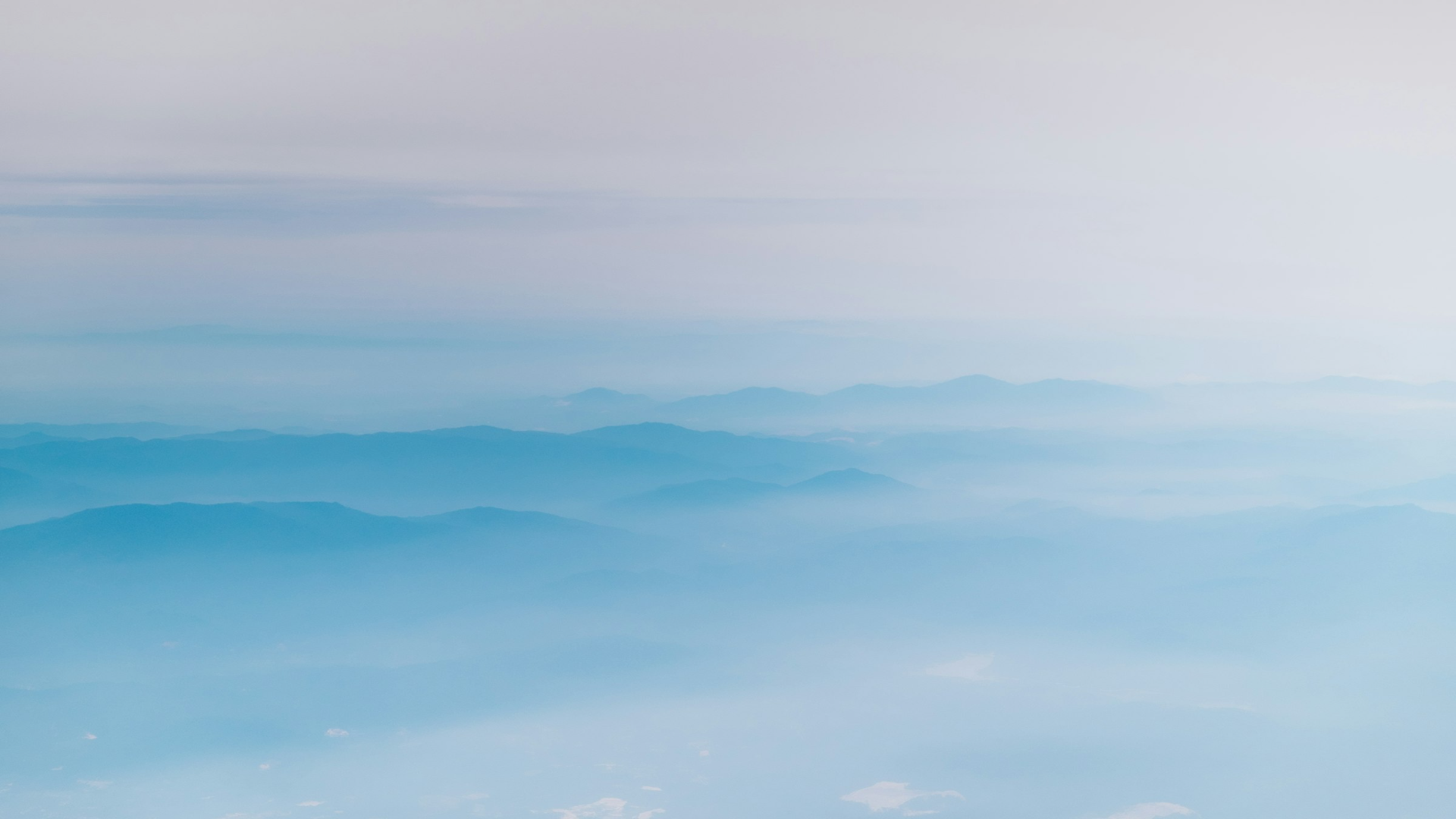 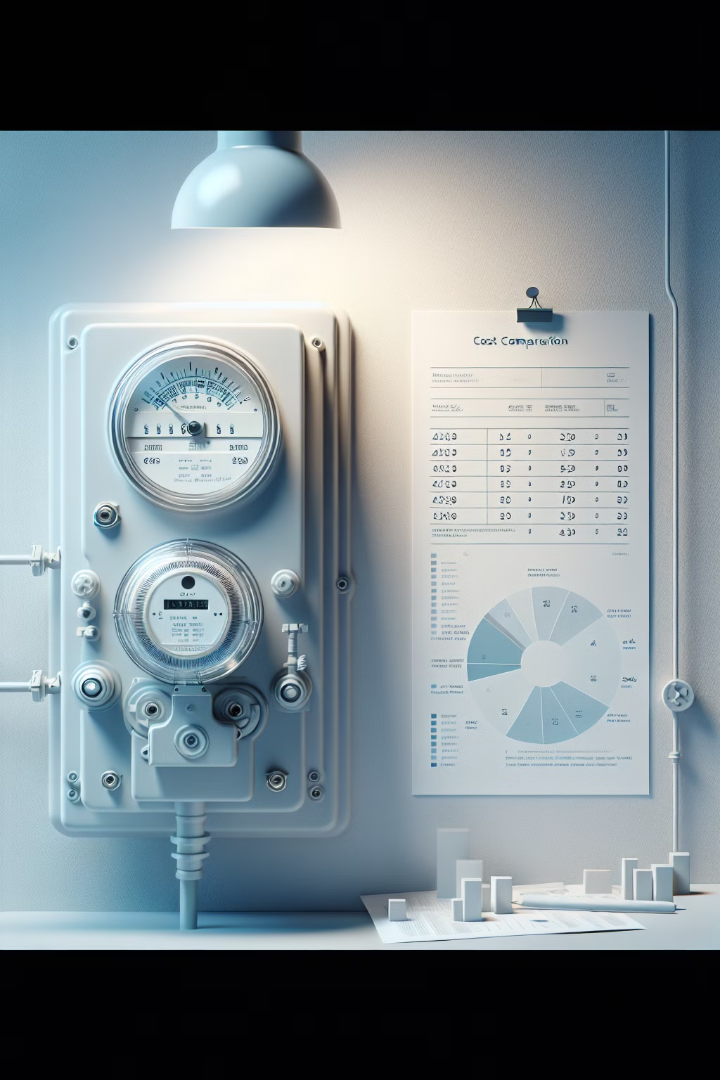 Electricity Tariff Refund:
Zone A
1
50% difference covered for eligibility period
Zone B
2
75% difference covered for eligibility period
Zone C & STZ/STD, Ultra Mega Projects
3
100% difference covered for eligibility period
Calculation
4
Difference between commercial and industrial tariff
CA Prakalp Sarda
www.hotelsubsidy.com
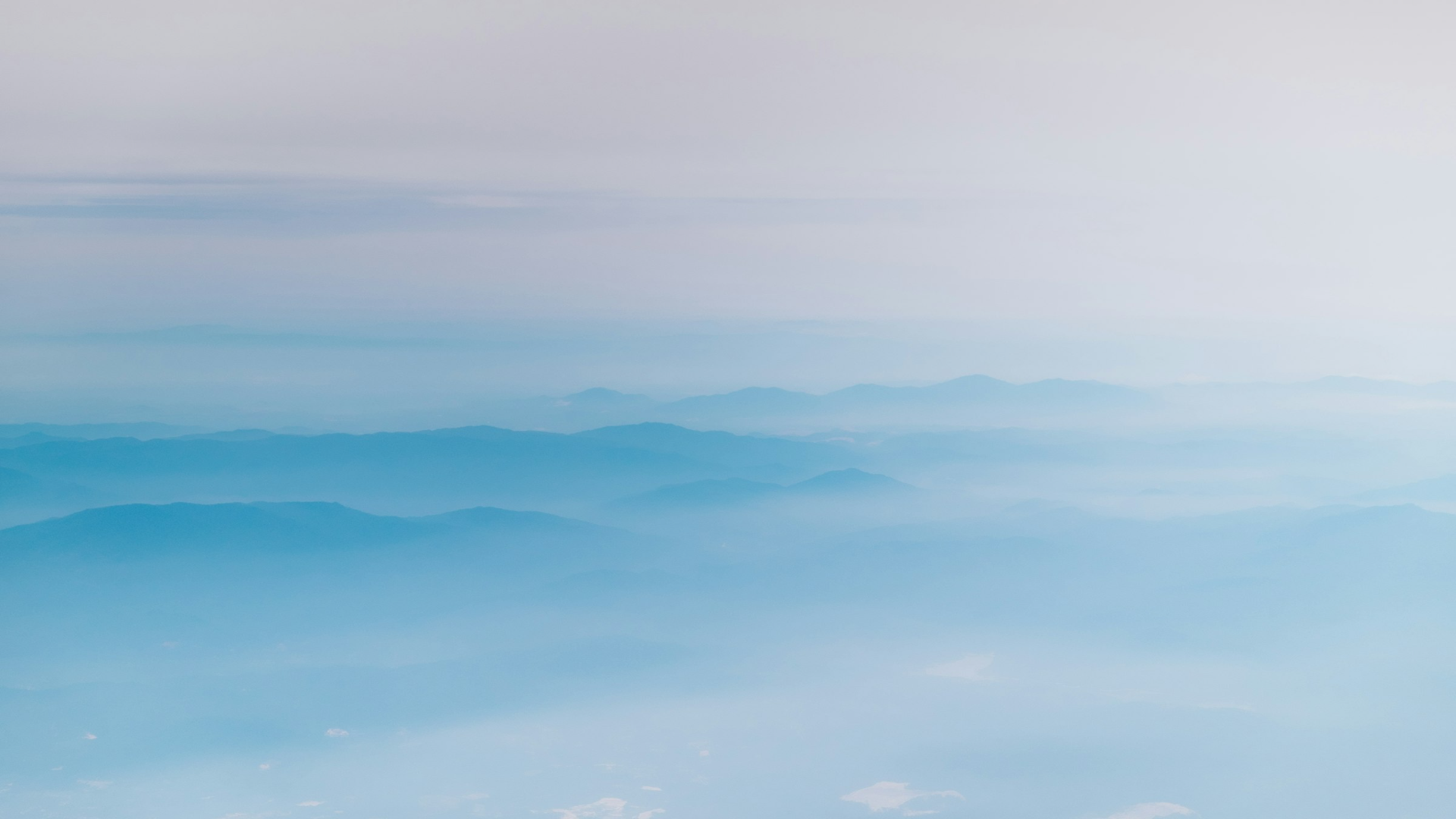 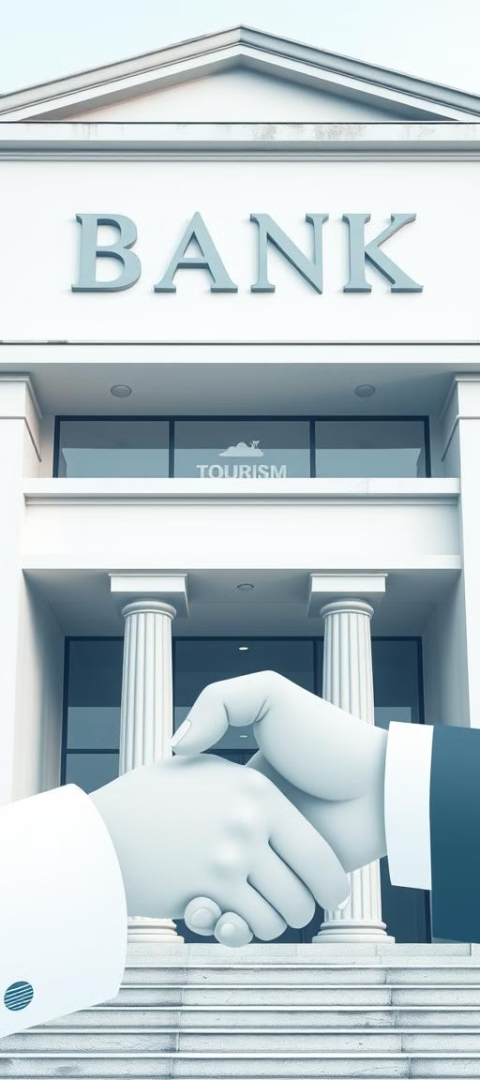 Interest Subventions on Loans:
Zone
Subvention
Loan Value
Overall Ceiling
A
Up to 5%
INR 5 Crore
INR 20 Lakhs
B
Up to 5%
INR 10 Crore
INR 25 Lakhs
C, STZ/STD
Up to 5%
INR 15-20 Crore
INR 30-50 Lakhs
Ultra Mega Project
Up to 5%
INR 25 Crore
INR 75 Lakh
CA Prakalp Sarda
www.hotelsubsidy.com
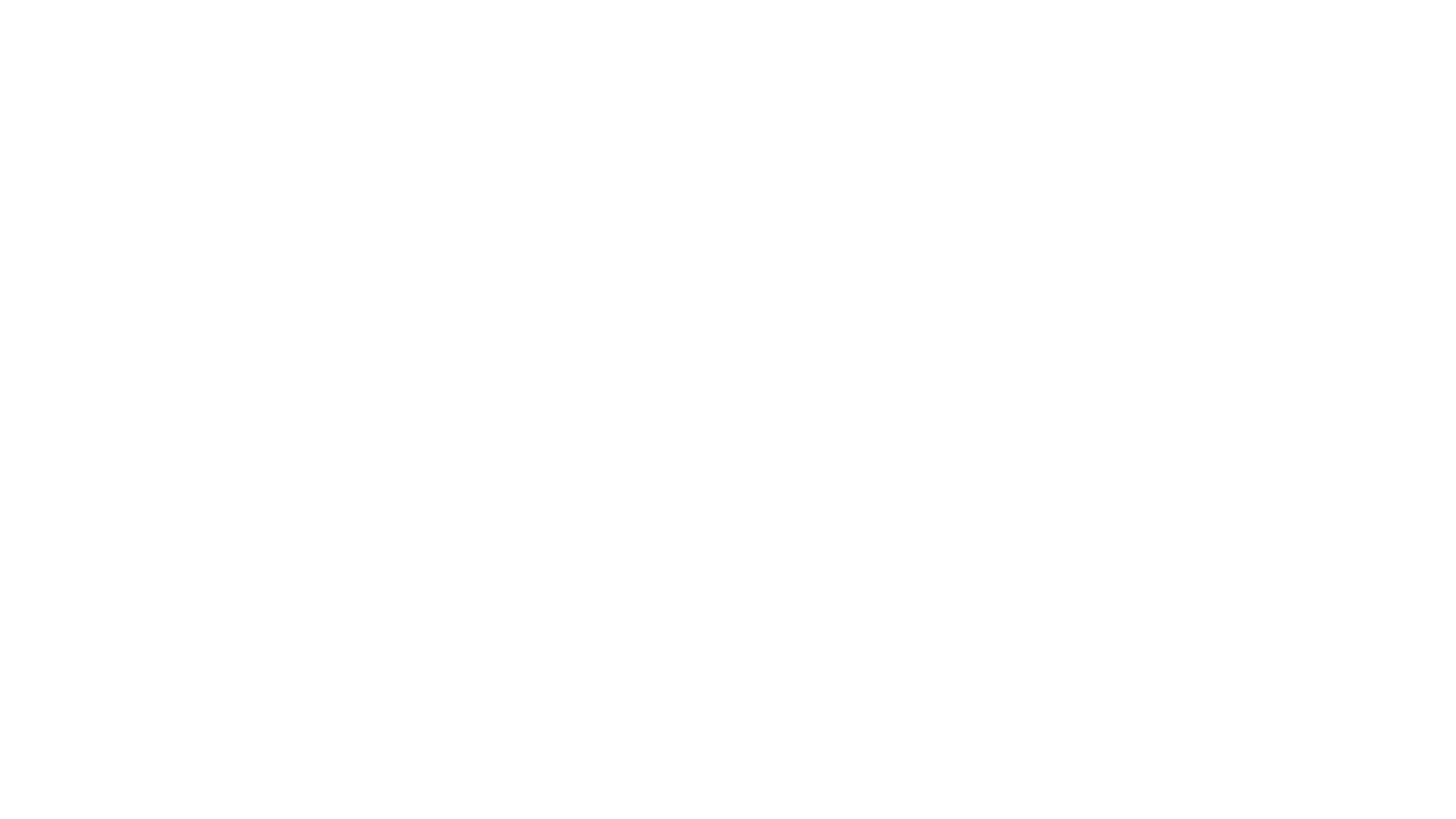 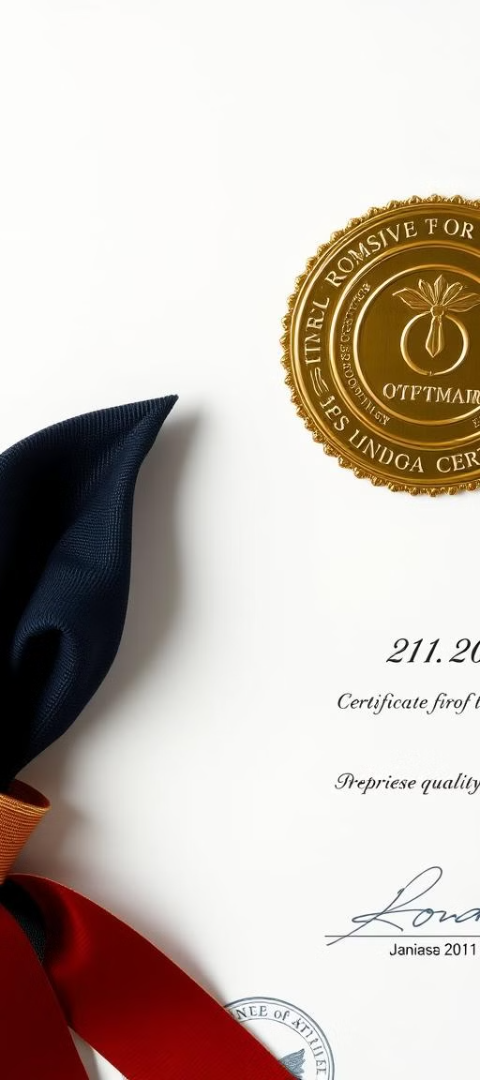 Quality Certification Incentives:
National Certification
1
100% reimbursement, capped at INR 2 lakh
International Certification
2
100% reimbursement, capped at INR 10 lakh
Eligible Costs
3
Certification fees and 50% of consulting costs
Requirement
4
Only certifications recognized by Department MoT eligible
CA Prakalp Sarda
www.hotelsubsidy.com
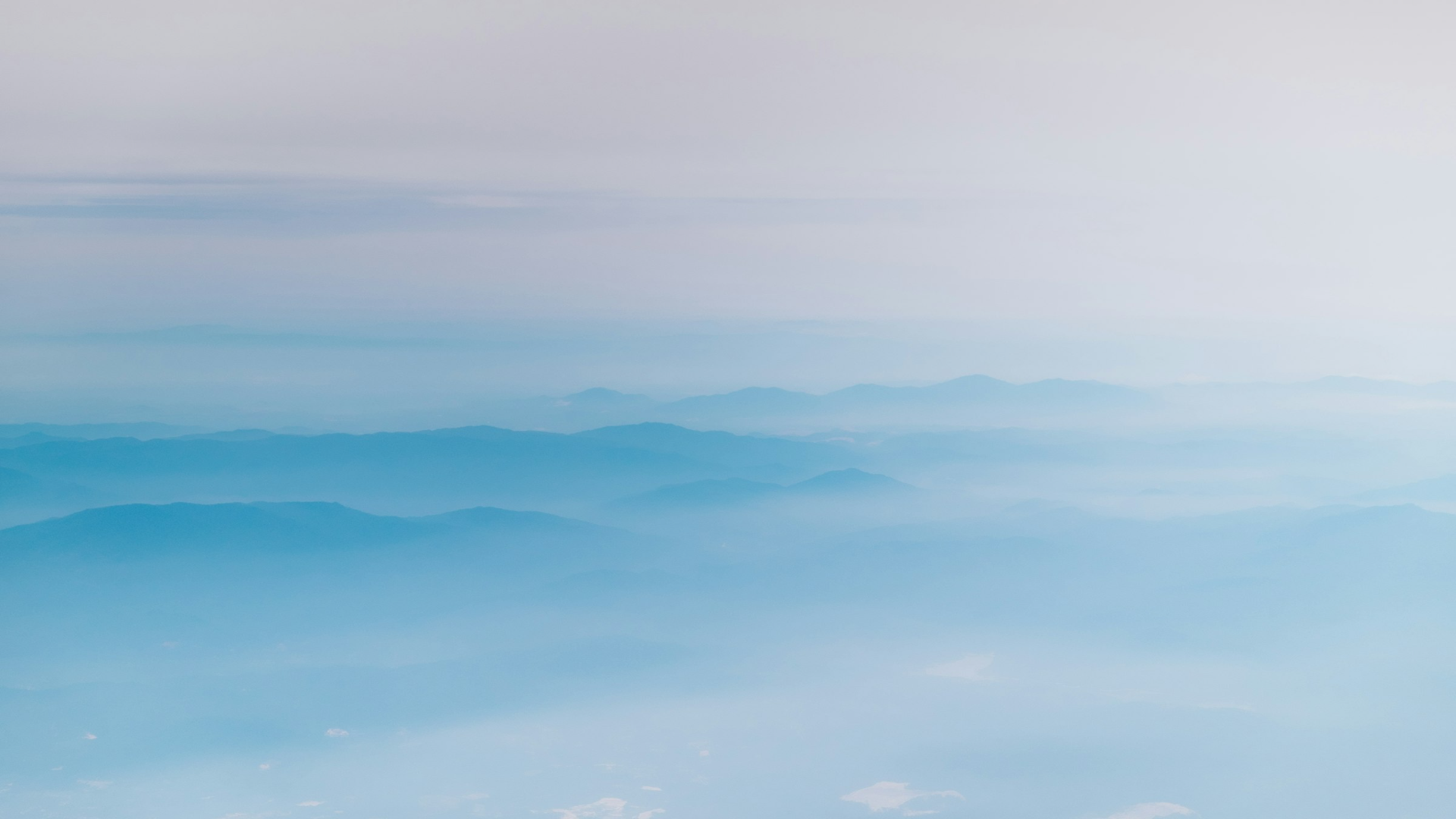 Sustainability Initiatives Incentive:
Reimbursement
1
Actual GST paid on sustainability initiatives
Cap
2
Lower of INR 25 lakhs or 25% of investment cost
Eligible Initiatives
3
Installation of Pollution Control Device, Onsite waste converter
Installation of waste water treatment, Rain water Harvesting
Installation of renewable energy generation
Installation of passenger and utility electric vehicle
others
CA Prakalp Sarda
www.hotelsubsidy.com
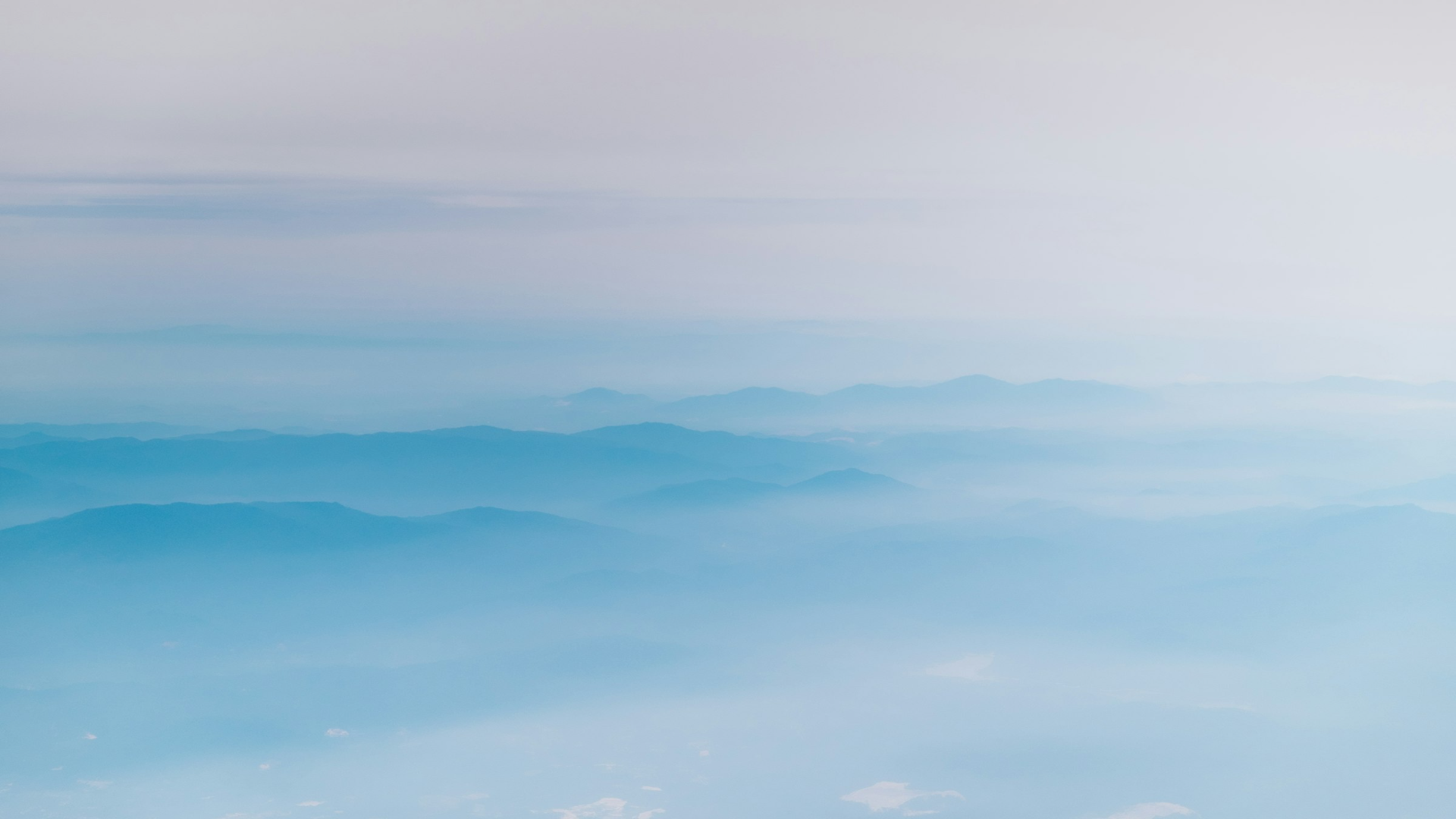 Incentives for Tour Operators, Agents DMC for Inbound Tourist:
The policy offers specific incentives for tour operators, agents, and Destination Management Companies (DMCs) focusing on inbound tourism. These incentives aim to promote Maharashtra as a preferred destination for various types of tourism.
Type
Minimum Pax
Minimum Annual Turnover
Tax Rebate
Travel operator
500
INR 20 Lakh
12%-15%
MICE Tourism
1500
INR 10 crore
12%-15%
Destination Wedding
1000
INR 75 Lakh
12%-15%
Medical Tourism Operator
500
INR 20 Lakh
15%
CA Prakalp Sarda
www.hotelsubsidy.com
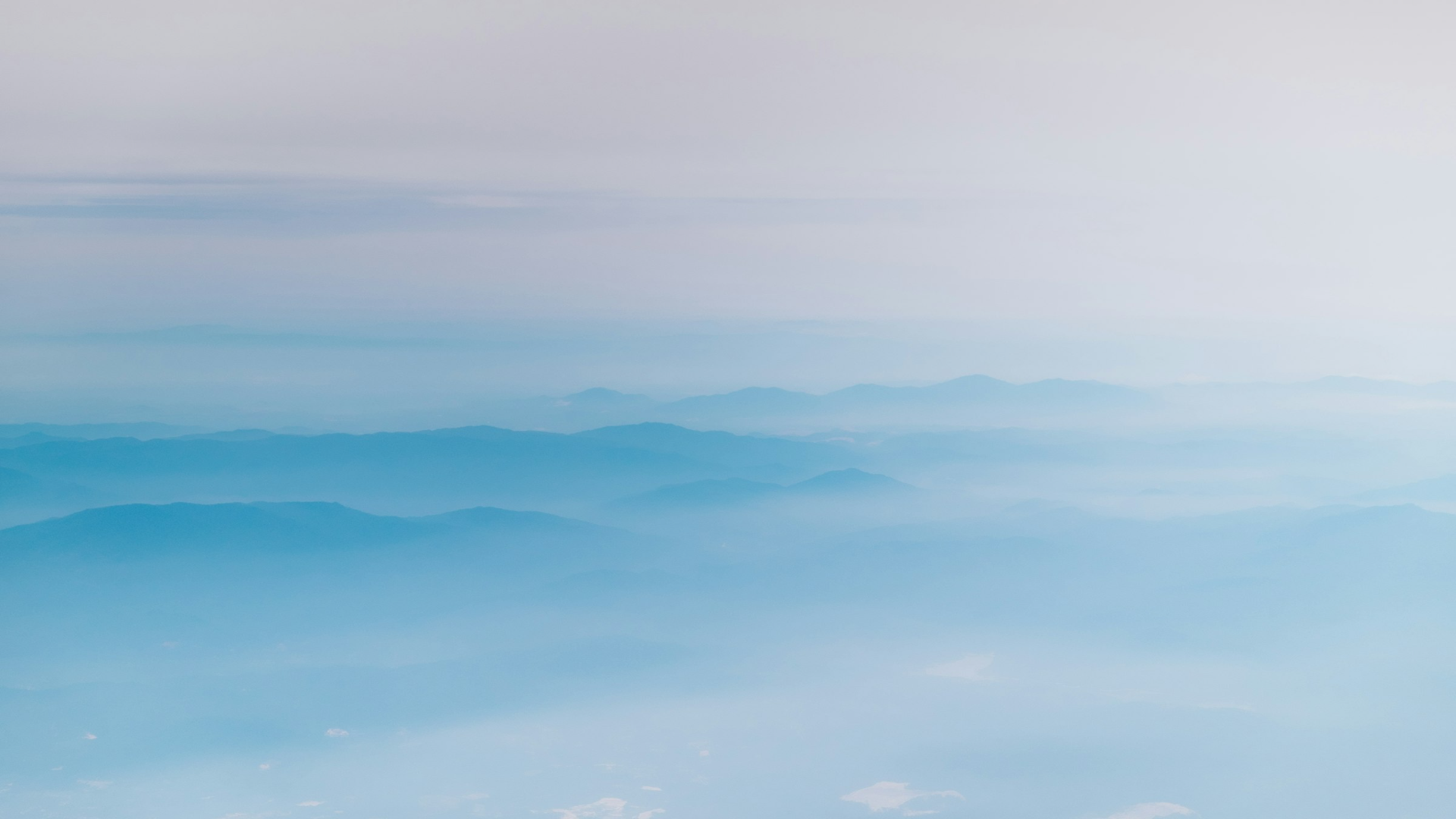 Miscellaneous Incentives:
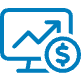 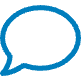 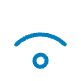 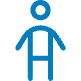 Hospitality Related Training
Rural Tourism Fair Organization
YUVA Tourism Incentive
Tourism Exhibitions Participation
75% of cost capped at INR 12,000 for units sending employees for training through reputed accredited institutes.
INR 5 to 10 lakh per organizer per year for minor and major fairs, maximum 3 events per year per organizer.
One-time grant of INR 25,000 for one-year for Youth Clubs promoting tourism.
50% of cost of rental for stall / space capped at INR 2 to 5 lakhs, for maximum 5 national and 5 international participations in a year.
CA Prakalp Sarda
www.hotelsubsidy.com
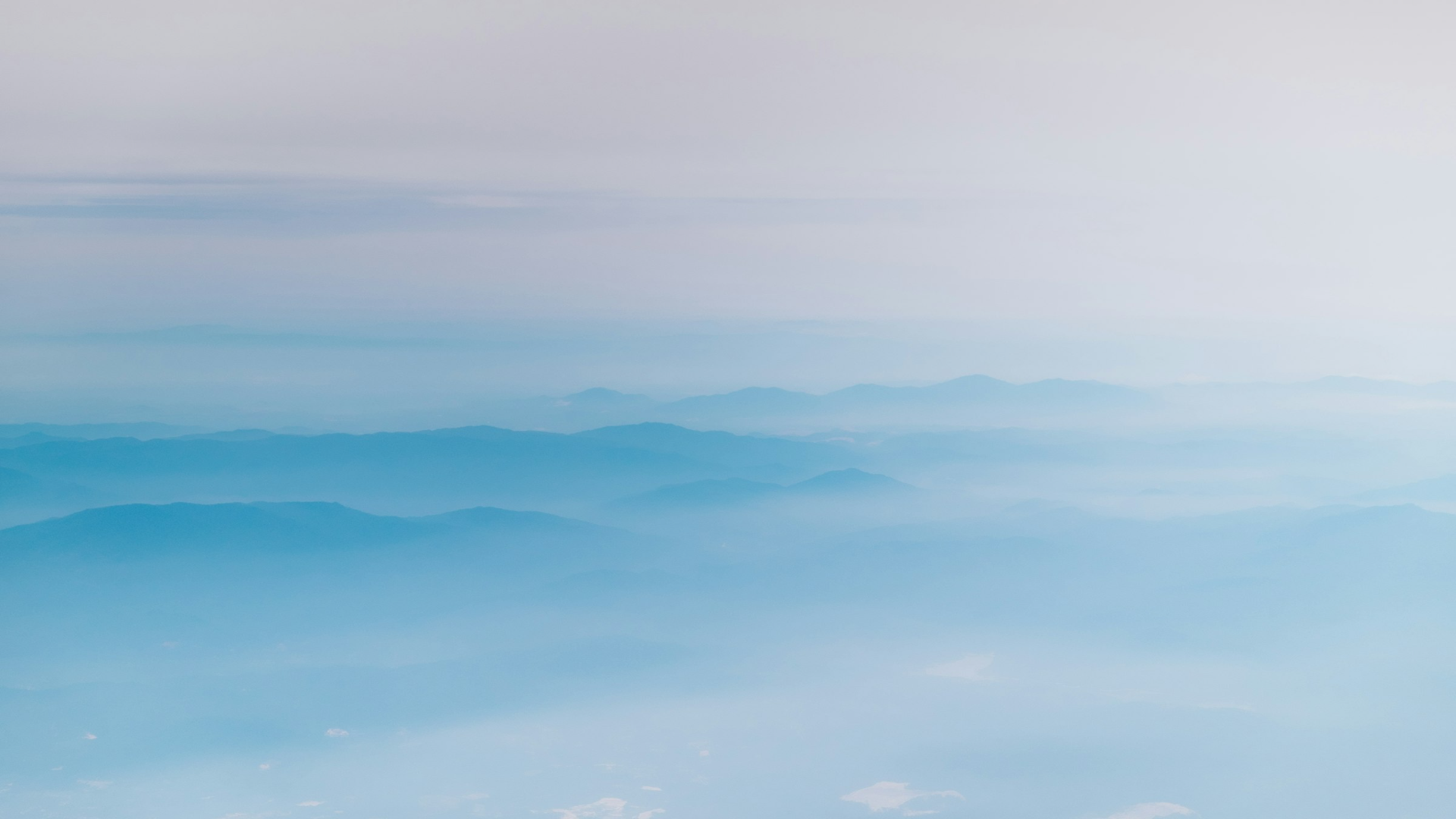 Non-Fiscal Incentives:
This policy offers 13 non-fiscal benefits to eligible tourism units. Some of these benefits include:
Incentive for Agro Tourism
1
Agro Tourism licenses are valid for 10 years.
Electricity will be charged at the domestic rate.
Incentive for Caravan Tourism
2
Caravan vehicles will be designated as Tourist Vehicles.
Local authorities will provide parking permits.
Additional FSI
3
Procurement of additional FSI (floor space index) at a lower premium than the current market rate.
Other Non Fiscal incentive
4
Environment and fire clearances will be issued within 1 month.
Exemption from NA Tax and Permit. Etc
CA Prakalp Sarda
www.hotelsubsidy.com
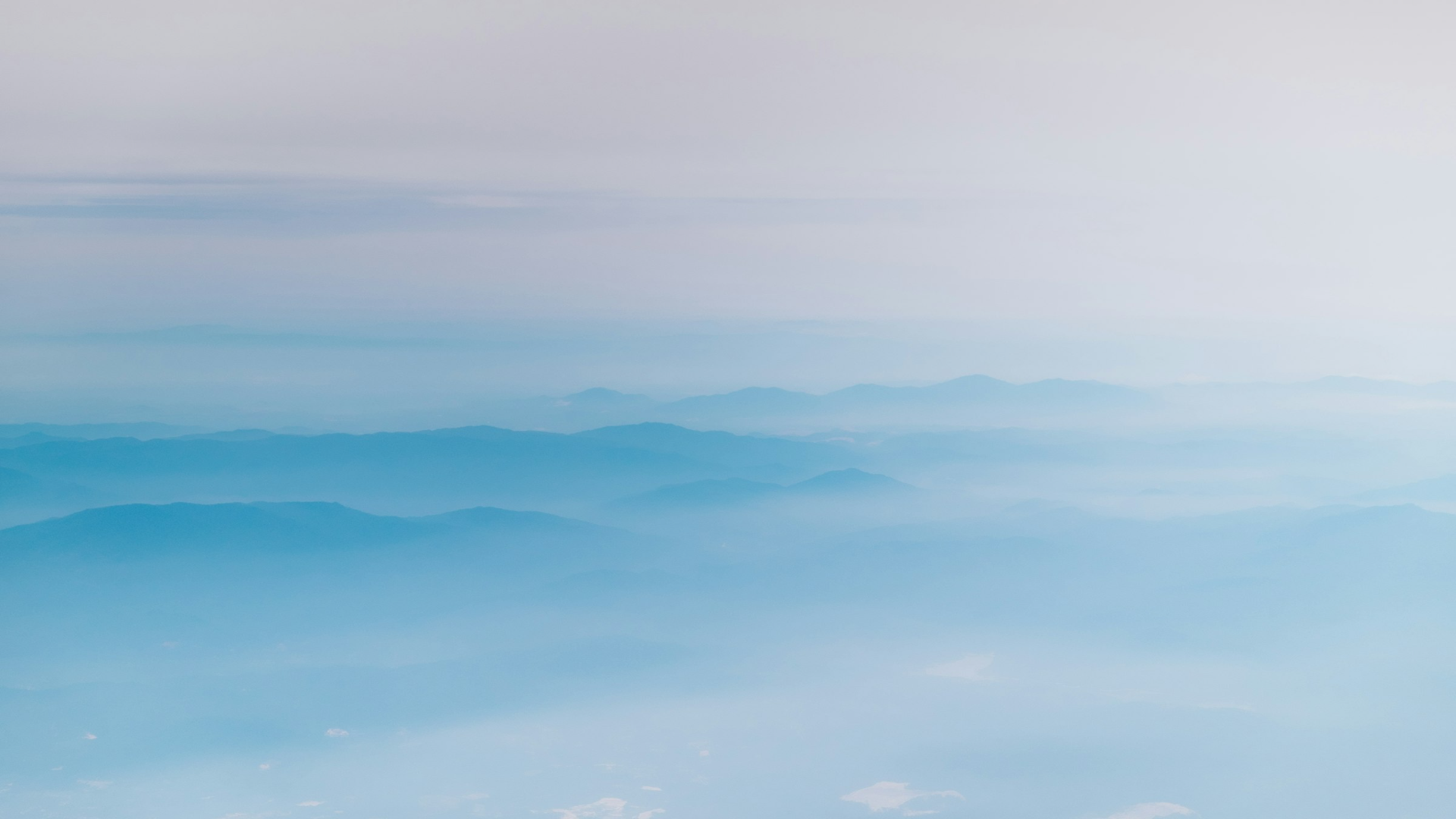 Eligible Capital Investment (ECI):
The policy clearly defines what constitutes Eligible Capital Investment (ECI) for tourism projects and what is not included in ECI. This definition is crucial for determining the incentives available to various tourism units.
Ineligible Capital Investment
Eligible Capital Investment
Land Cost
1
Land Cost
1
Ineligible for capital incentives except for SGST refund
Eligible specifically for SGST refund only
Intangible Assets
2
Equipment and Infrastructure
2
Excludes intellectual property rights and goodwill
Includes machinery, transformers, generators, captive power plants
Pre-construction and Consultancy
3
Buildings and Facilities
3
Covers structures, buildings, mechanical, electrical, and plumbing installations, and waste treatment facilities
Expenses and costs of consultants are not eligible
Working Capital
4
Fixtures and Fittings
Not considered as part of eligible capital investment
4
Includes material handling equipment, fixtures, furniture, and fittings
CA Prakalp Sarda
www.hotelsubsidy.com
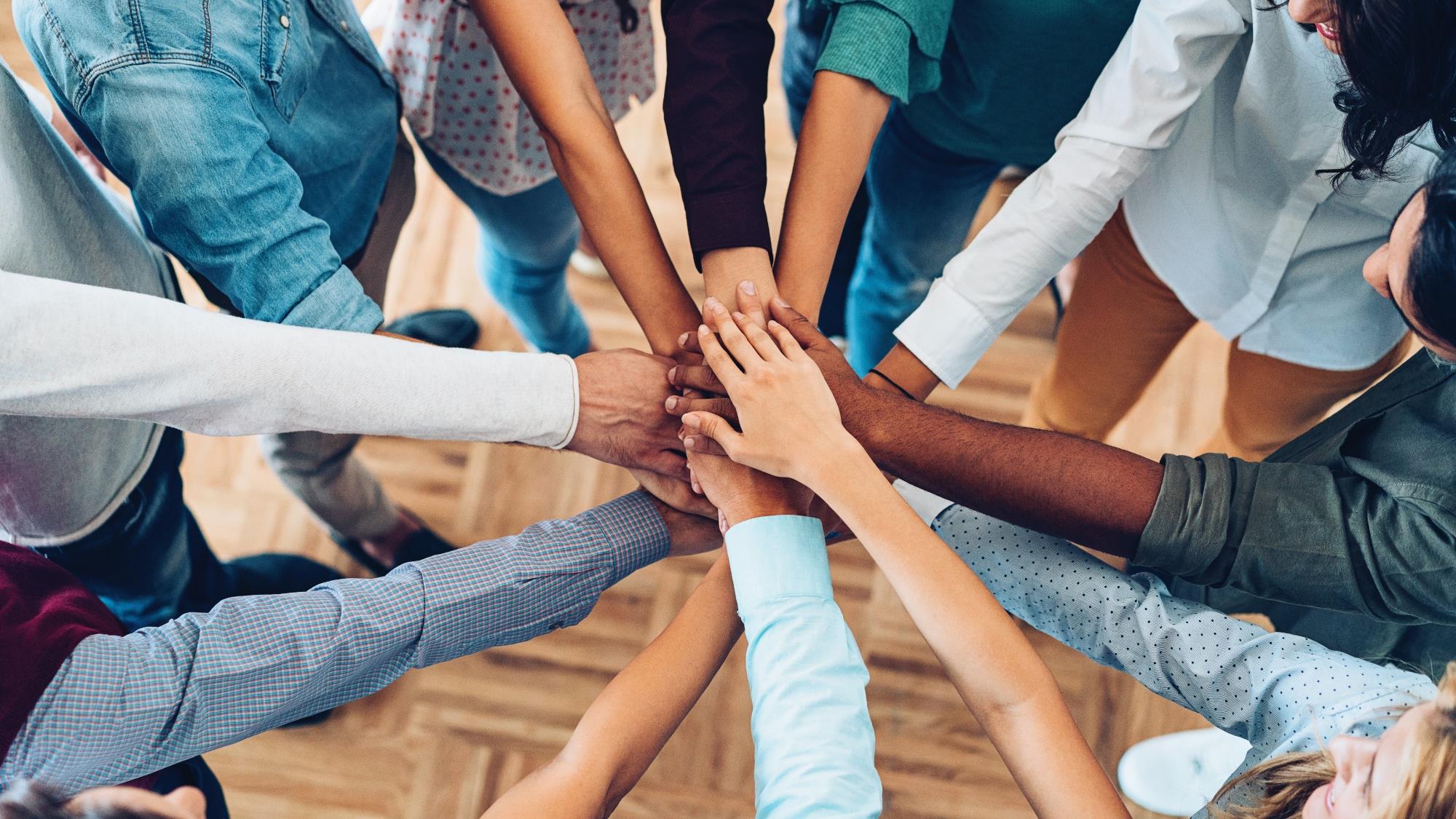 Thank you
CA Prakalp Sarda

Phone No: 8007305463
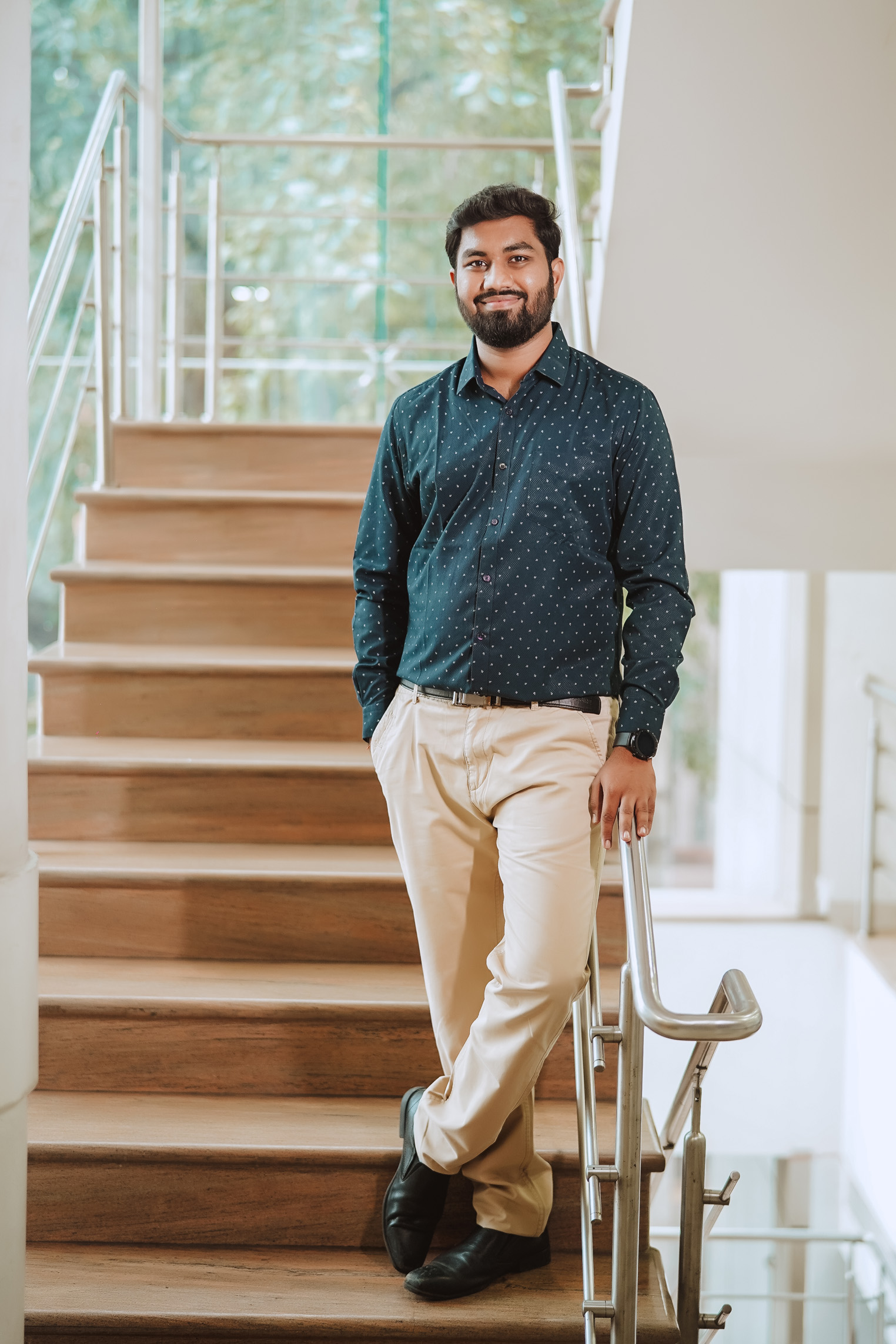 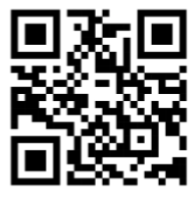 Email: caprakalpsarda@gmail.com
Website: www.hotelsubsidy.com
Address: 1st Floor, Avtar Meherbaba
Society, near bhole petrol pump
Nagpur, 440010
Nagpur/Mumbai/Pune/Amravati/Washim